CUỘC THI BƠI LỘI
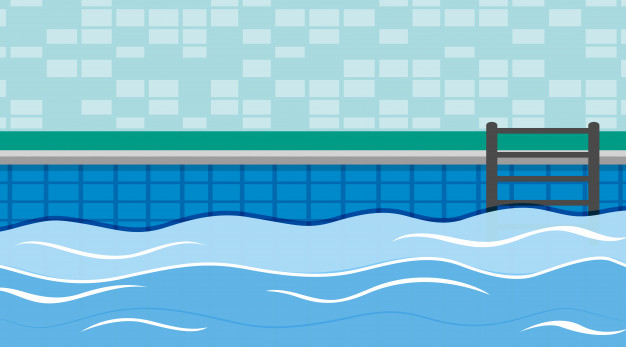 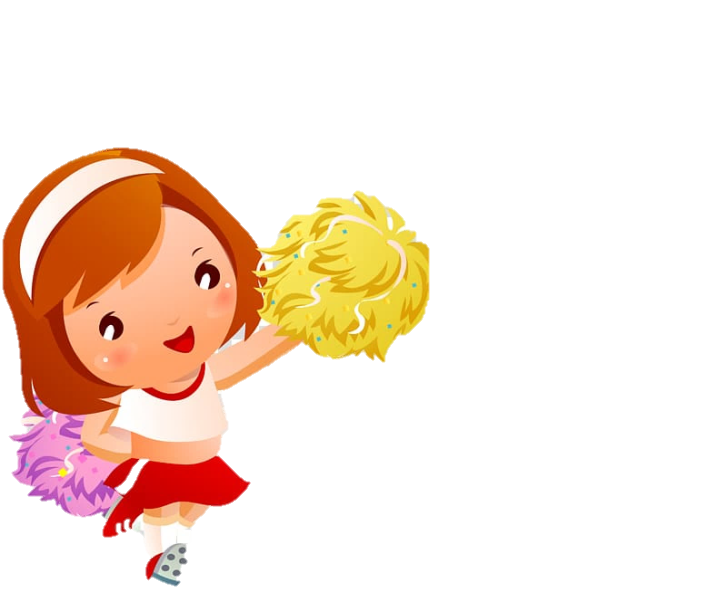 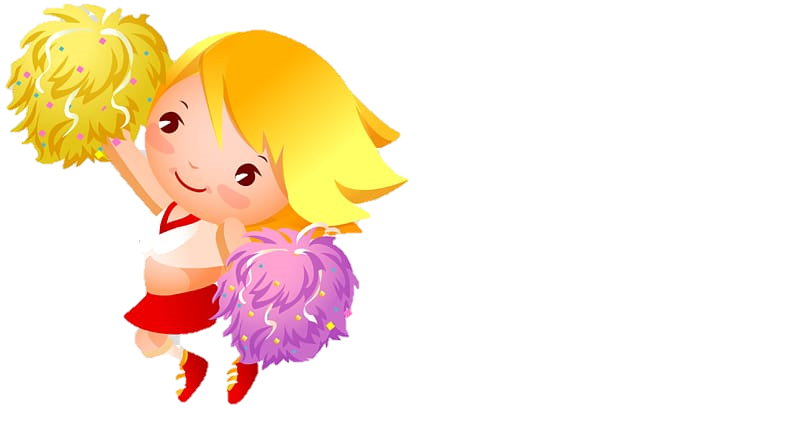 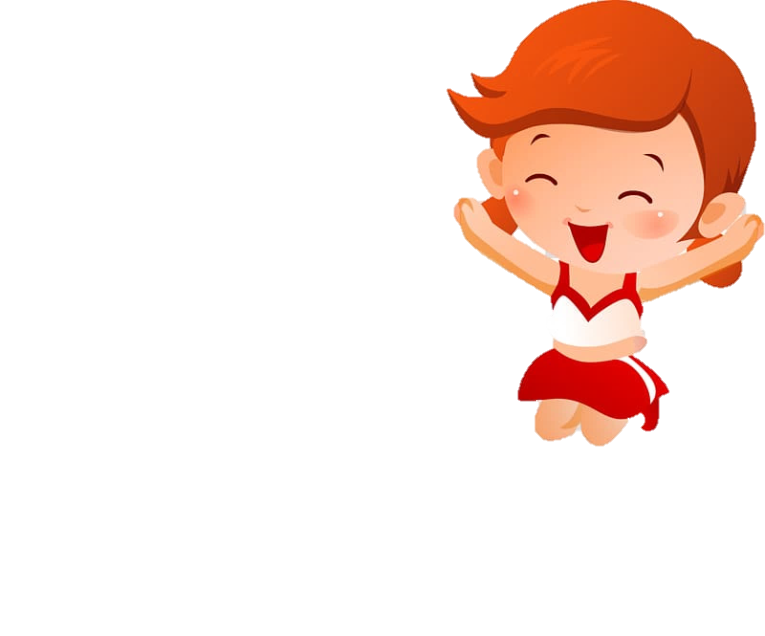 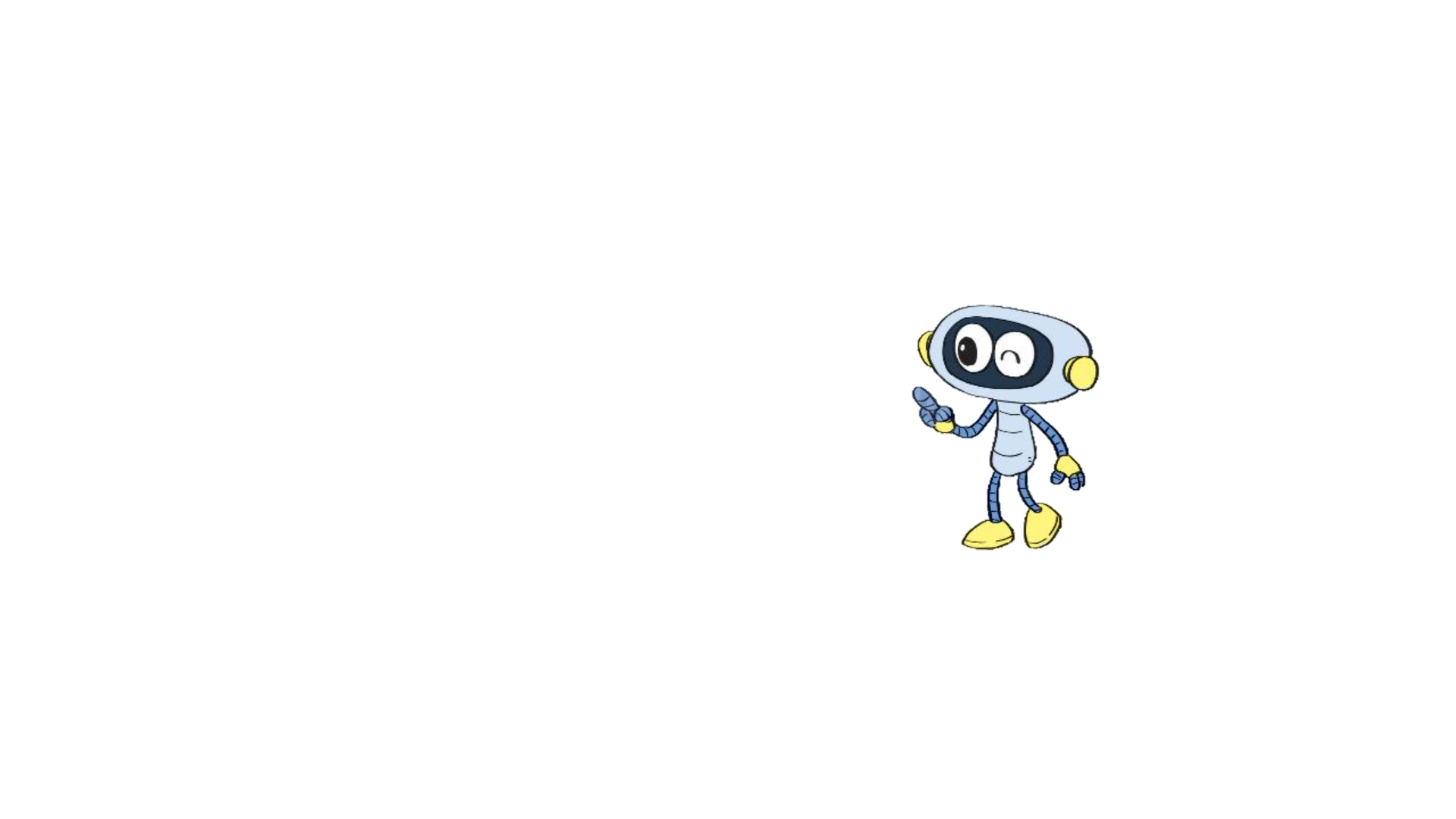 2
3
1
4
Đích
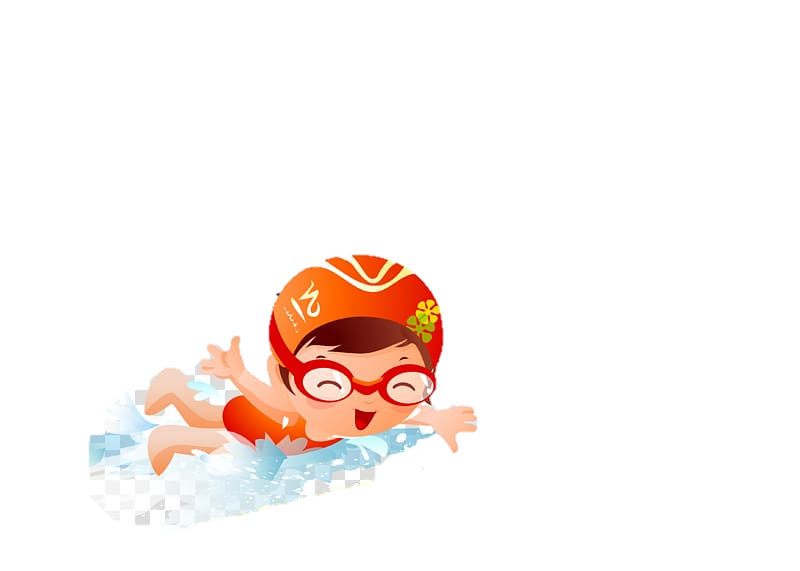 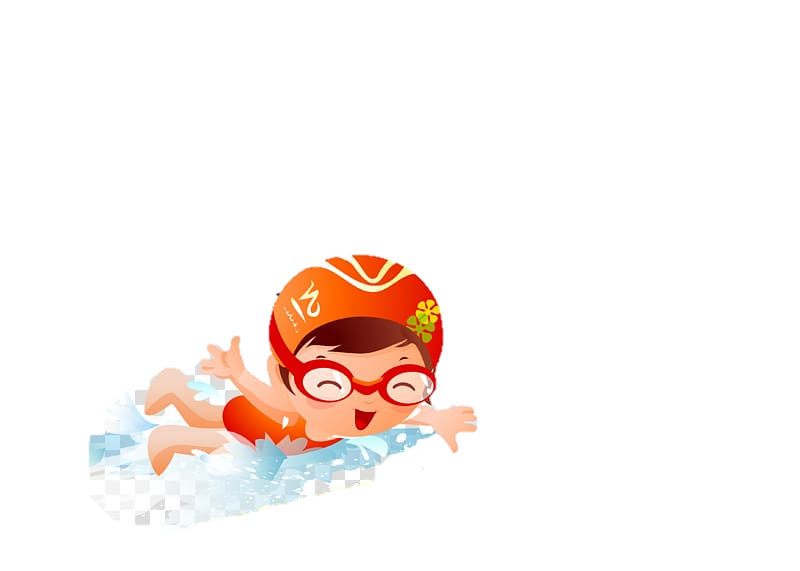 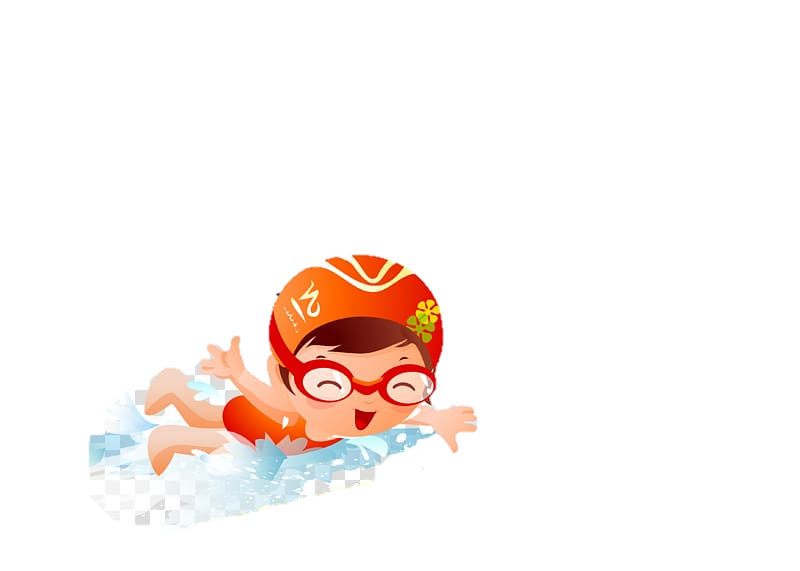 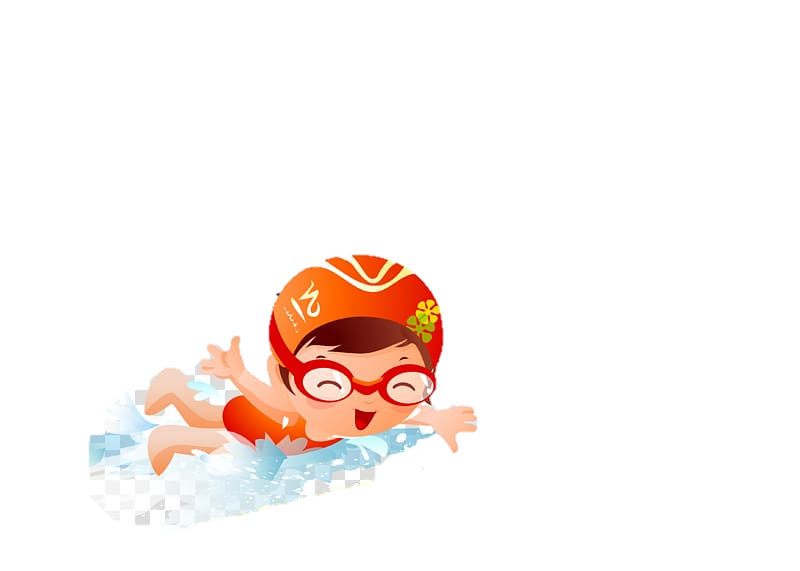 [Speaker Notes: Thầy cô ấn vào số câu để đến phần câu hỏi.
Trả lời câu hỏi xog ấn nút trở về để về màn hình đầu tiên. Sau đó ấn chuột vào bạn nhỏ đang bơi để đi chuyển chặng 1, lần lượt với các chặng 2,3,4.]
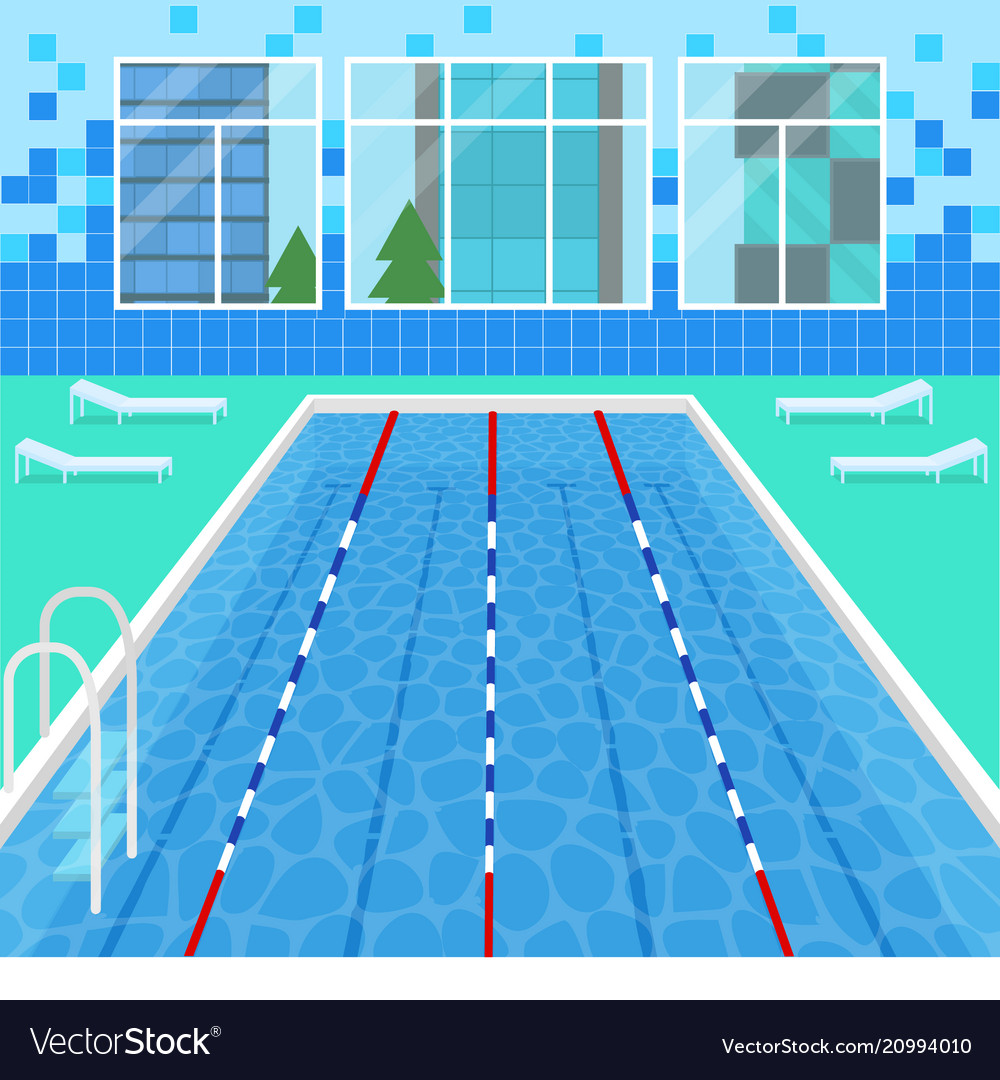 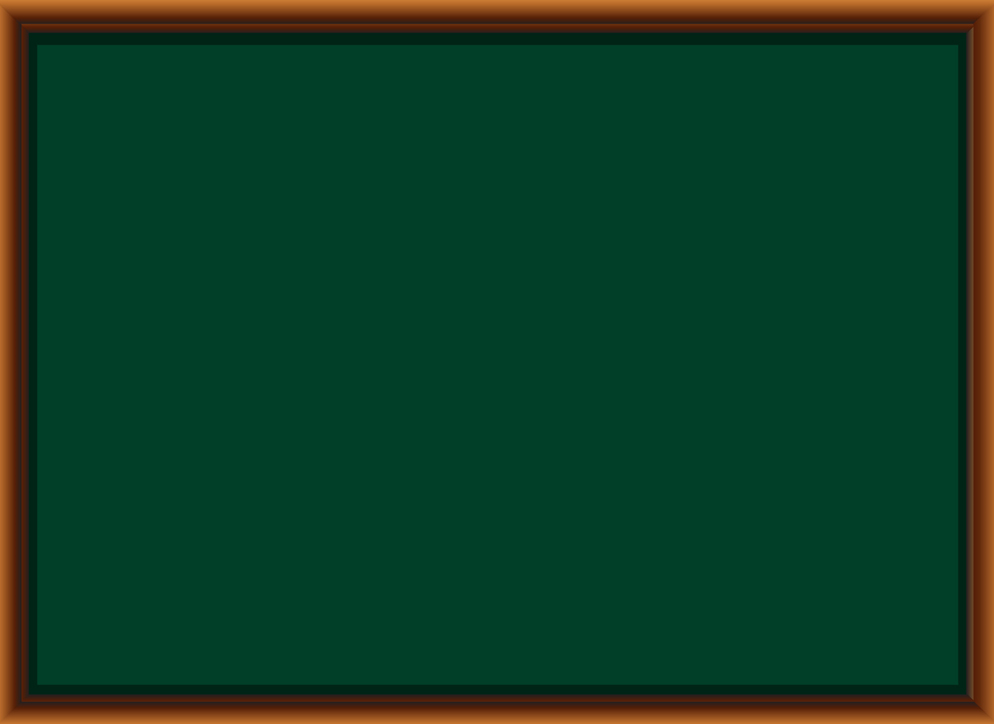 “kg” là viết tắt của đơn vị đo nào?
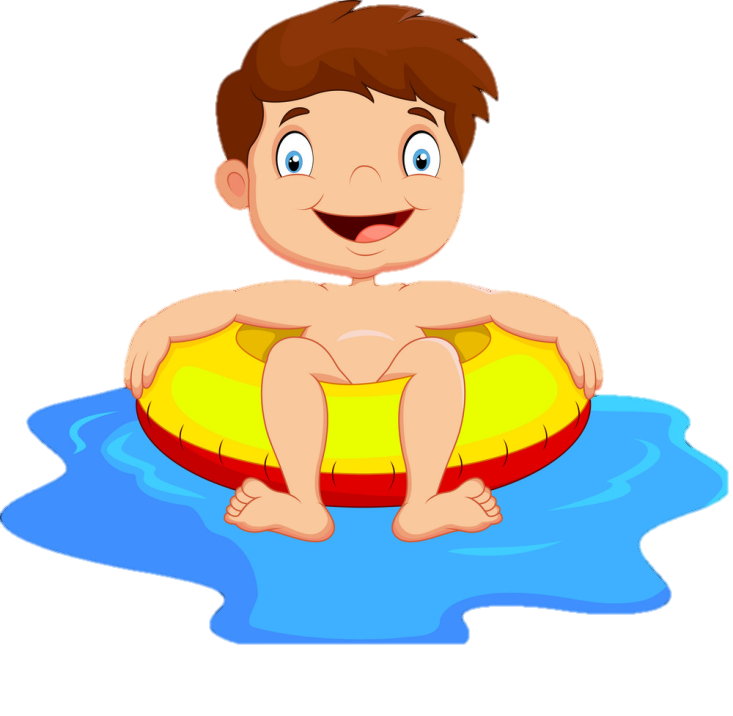 Ki-lô-gam
Trở về
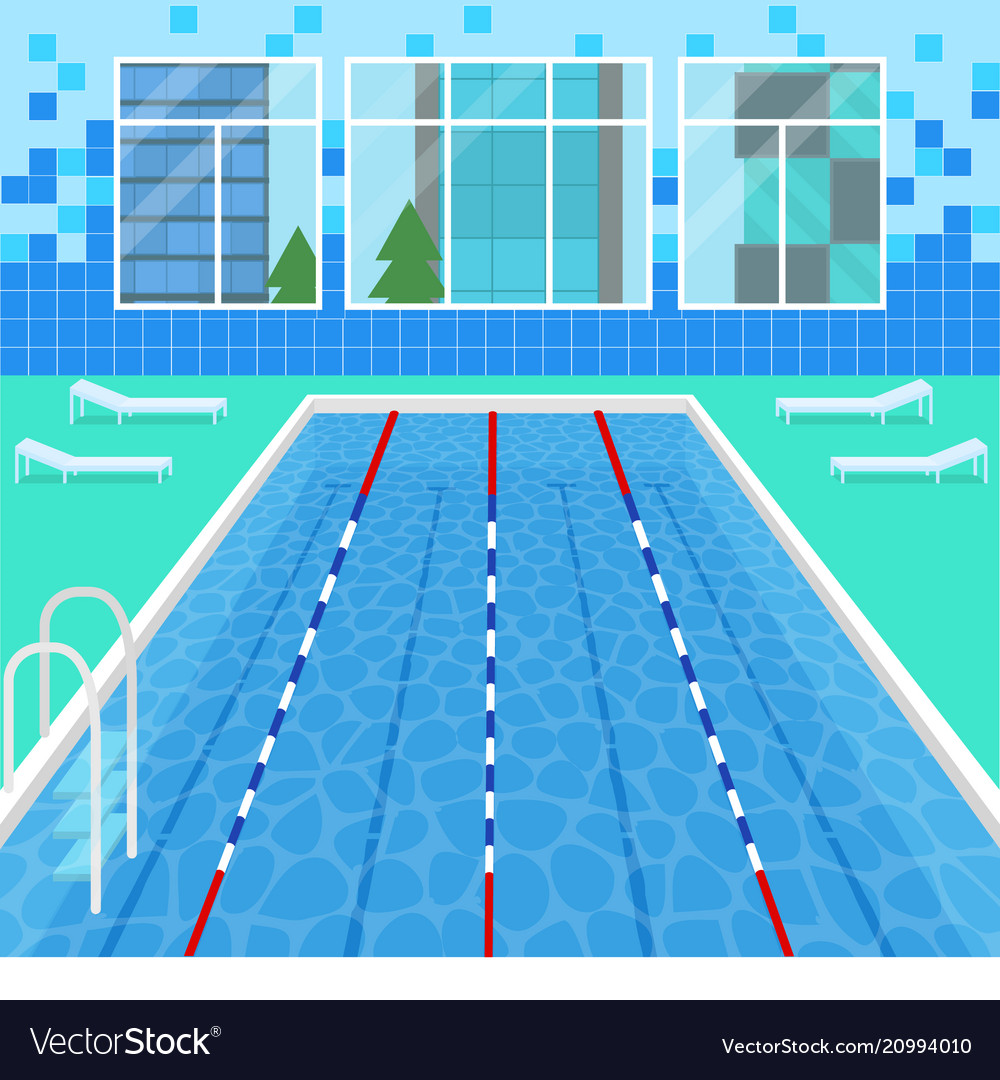 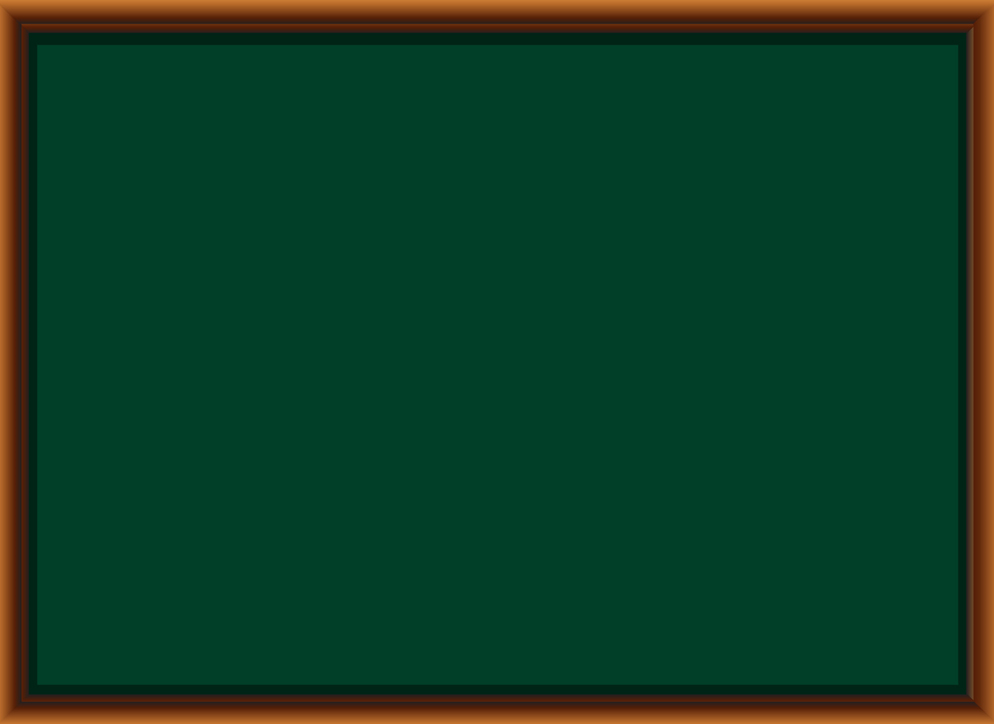 Đọc số đo sau:
14kg
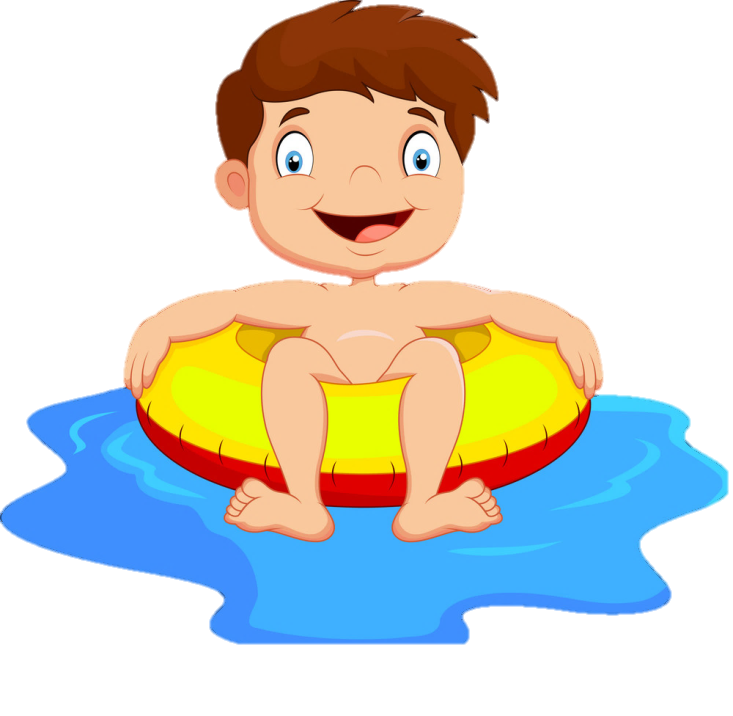 Mười bốn ki-lô-gam
Trở về
[Speaker Notes: Thầy cô ấn chuột vào vị trí bất kì để hiện đáp án
- Ấn chuột vào nút trở về để quay lại màn hình bắt đầu.]
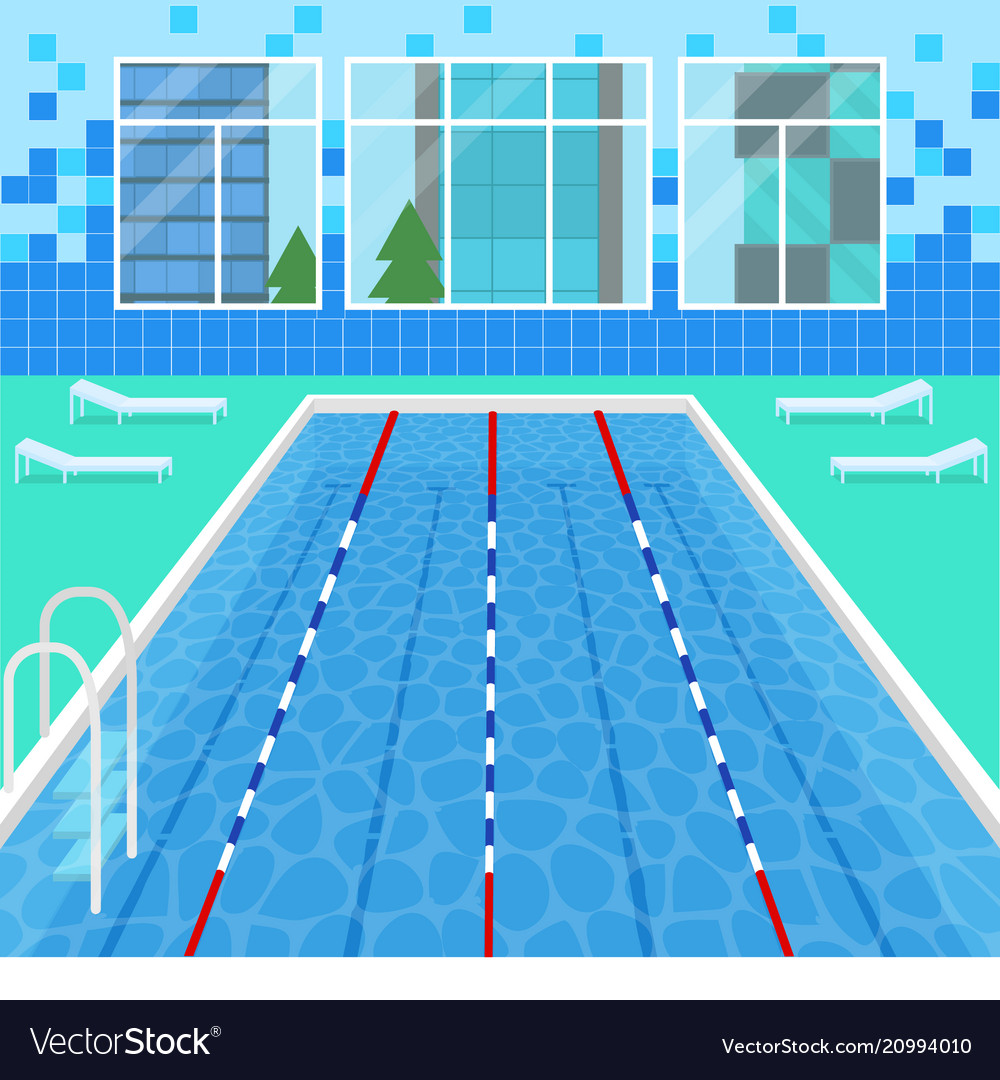 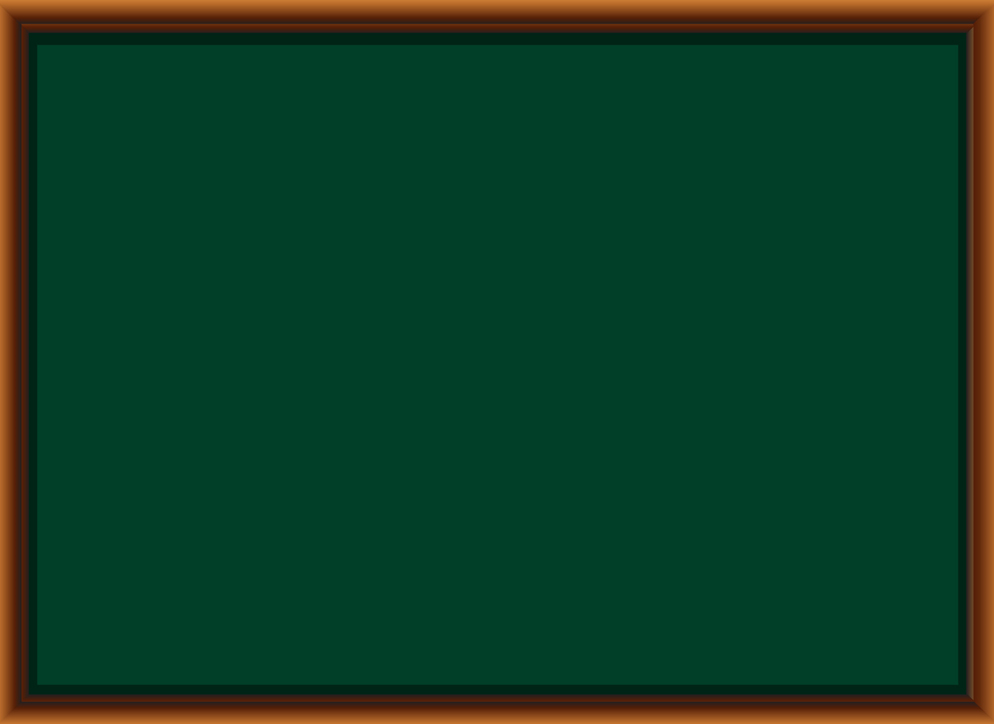 Thực hiện tính phép tính sau:
5kg + 7kg = ?
12kg
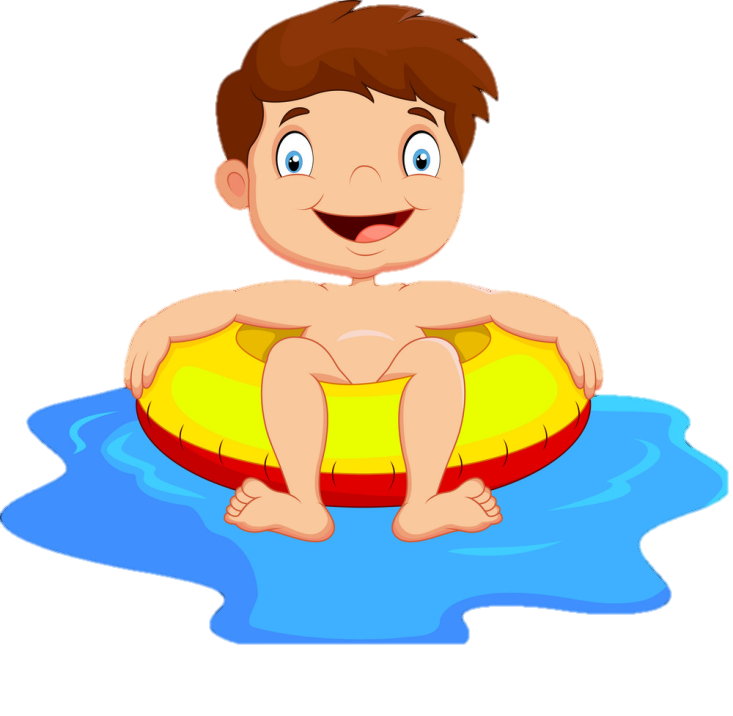 Trở về
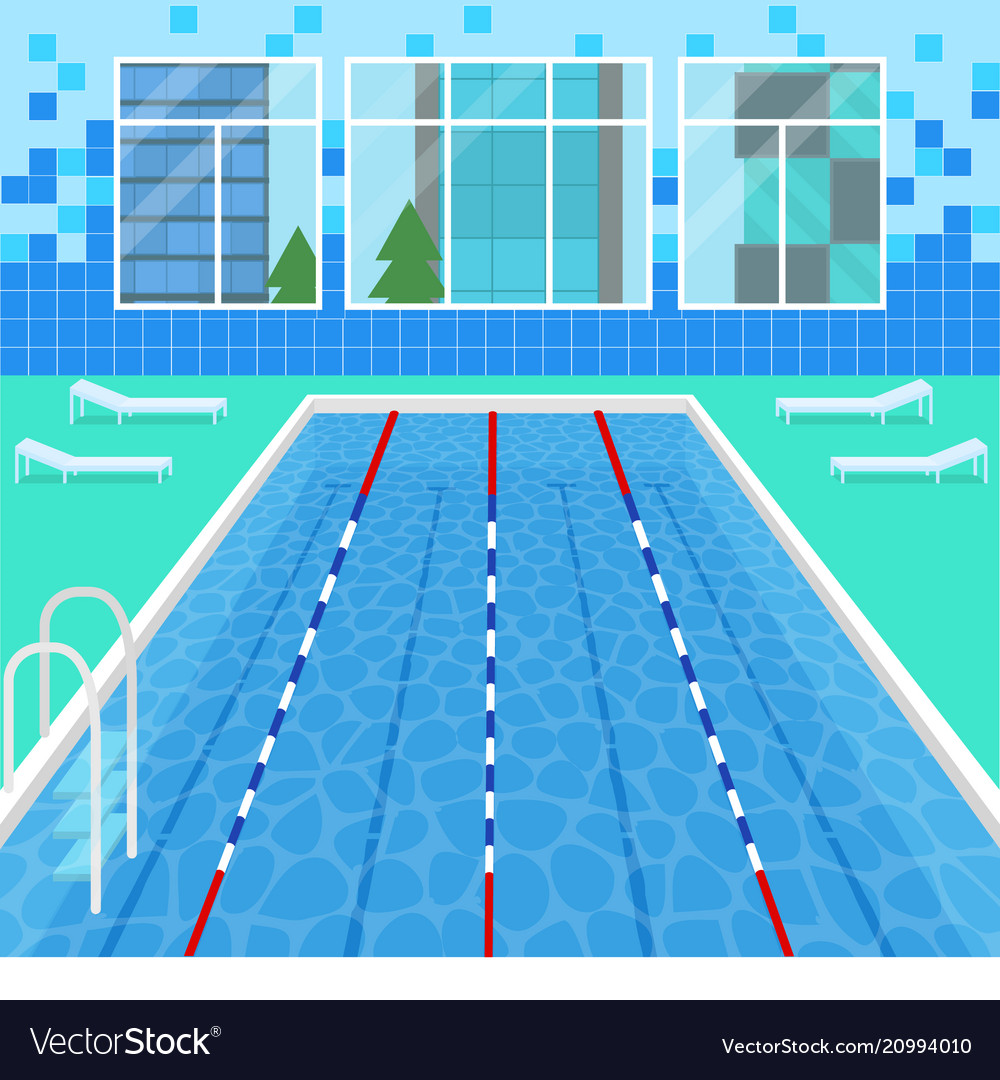 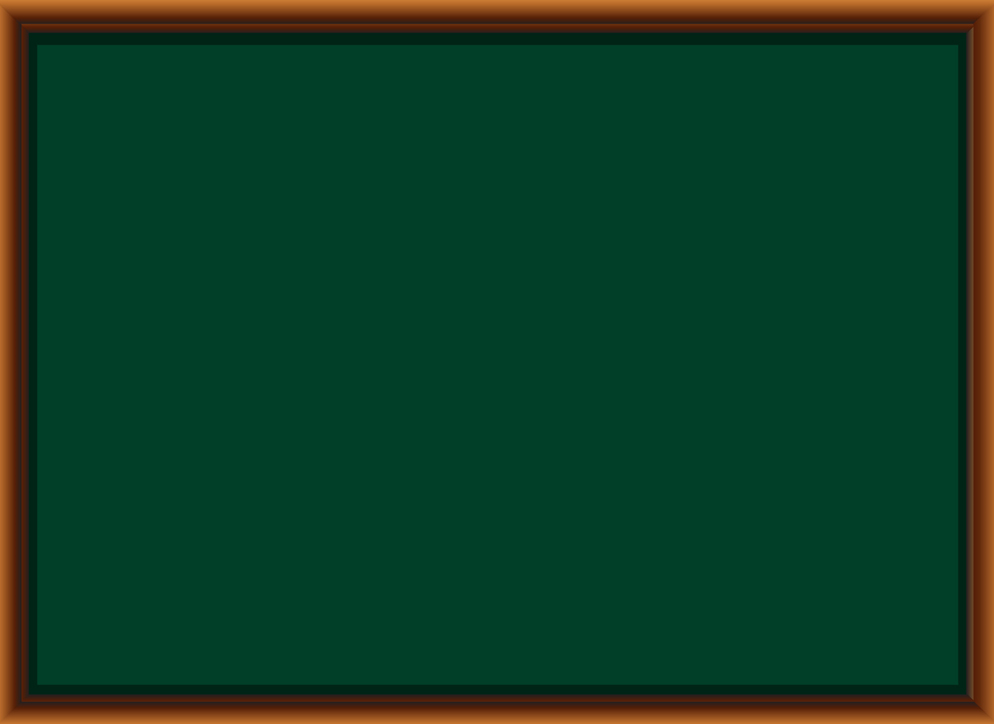 Một quả xoài nặng bằng 3 quả quýt, vậy 4 quả xoài nặng bằng bao nhiêu quả quýt ?
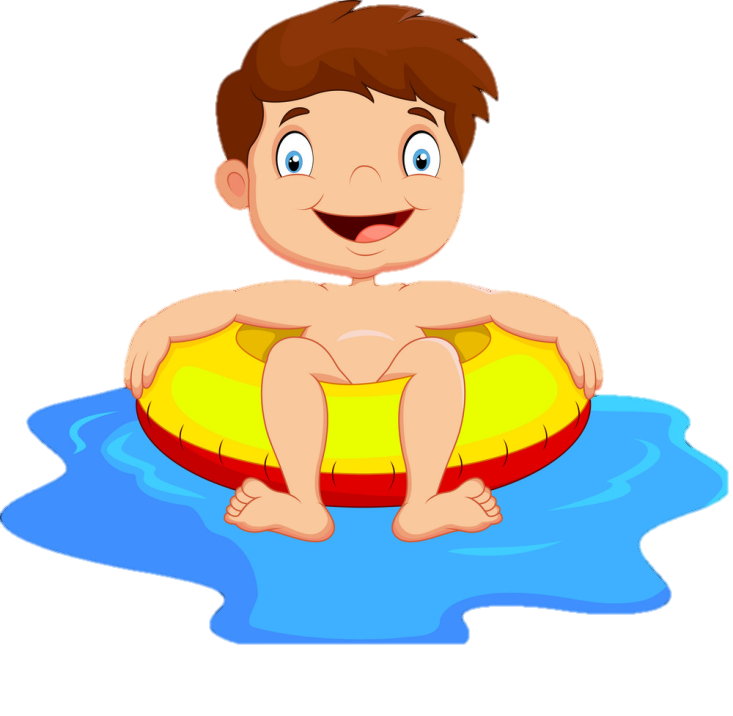 12 quả quýt
Trở về
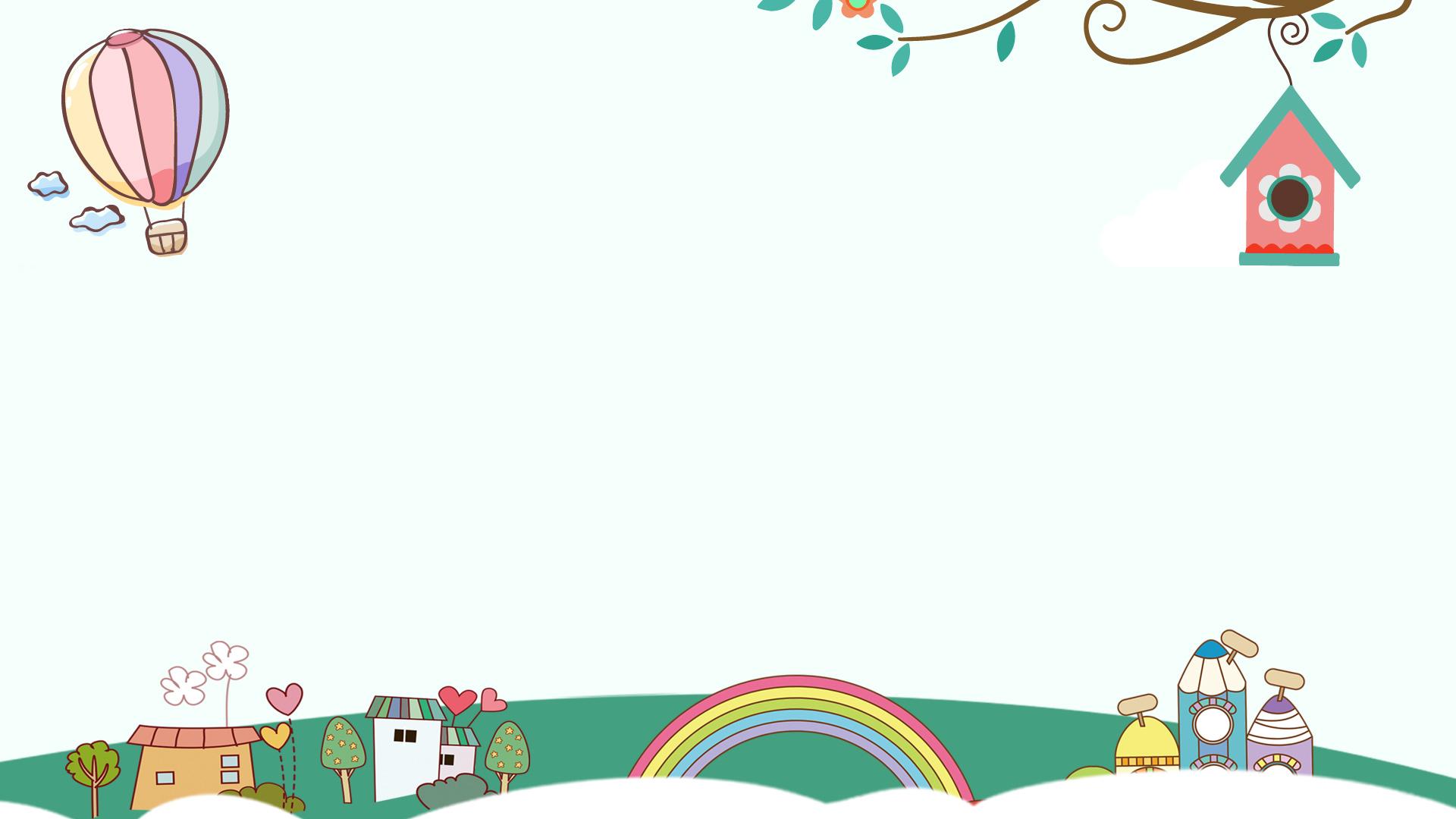 TRƯỜNG TIỂU HỌC NGỌC LÂM
TOÁN LỚP 2
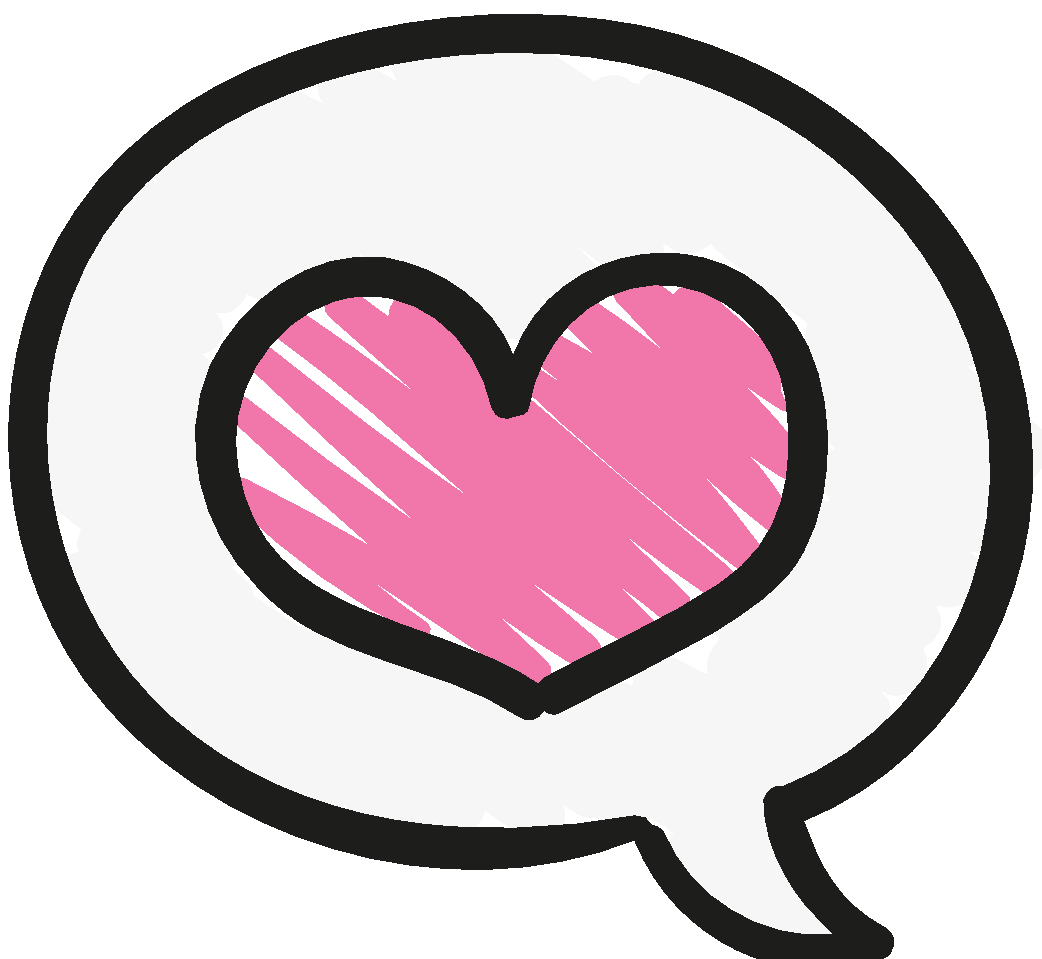 Bài 15: Ki-lô-gam 
(tiết 3)
Luyện tập (trang 61)
Yêu cầu cần đạt
Làm quen phép tính cộng, trừ với số đo ki-lô-gam.
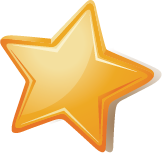 Vận dụng giải bài toán với số đo ki-lô-gam.
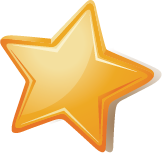 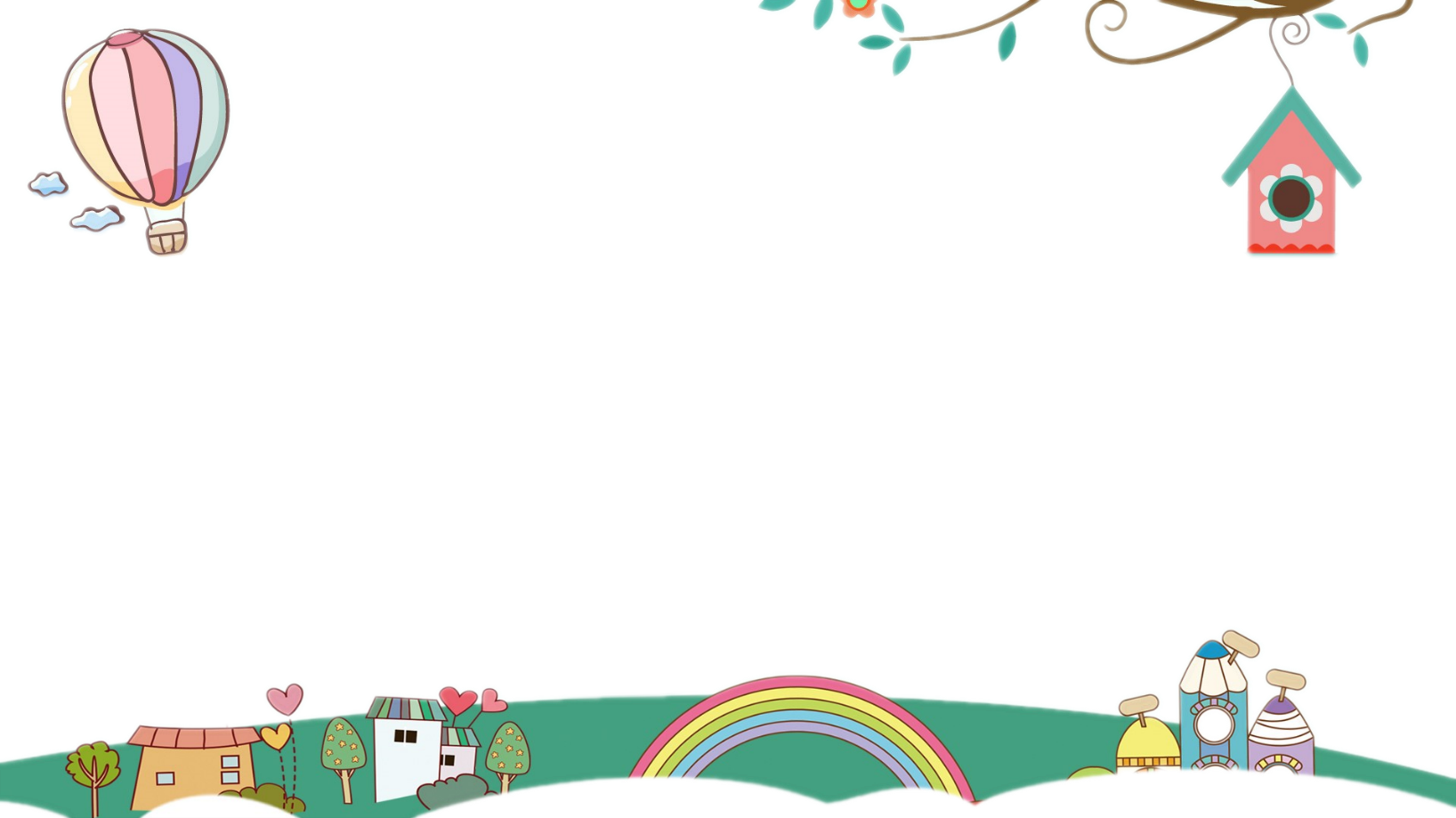 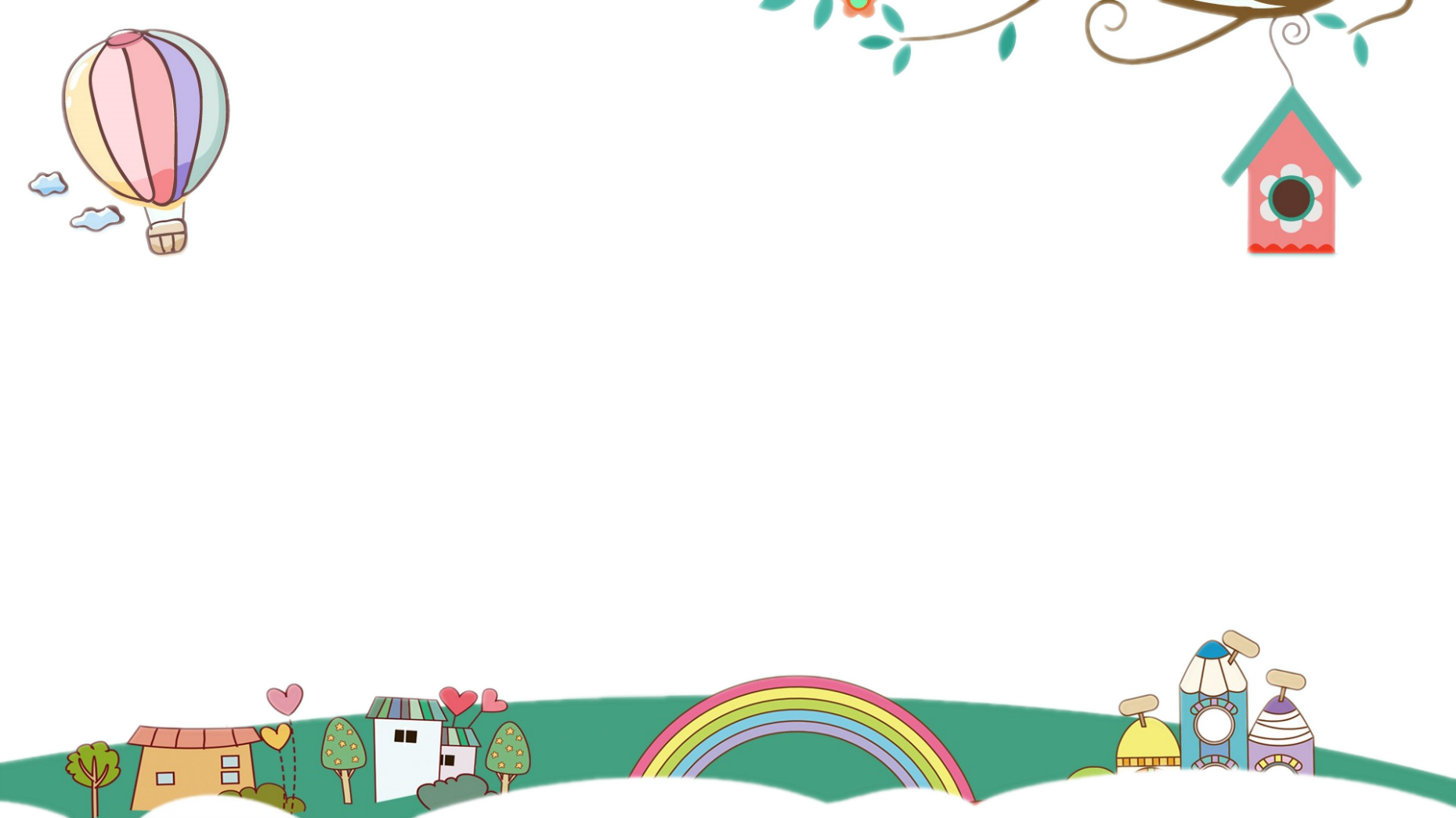 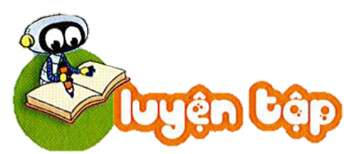 1
Tính (theo mẫu):
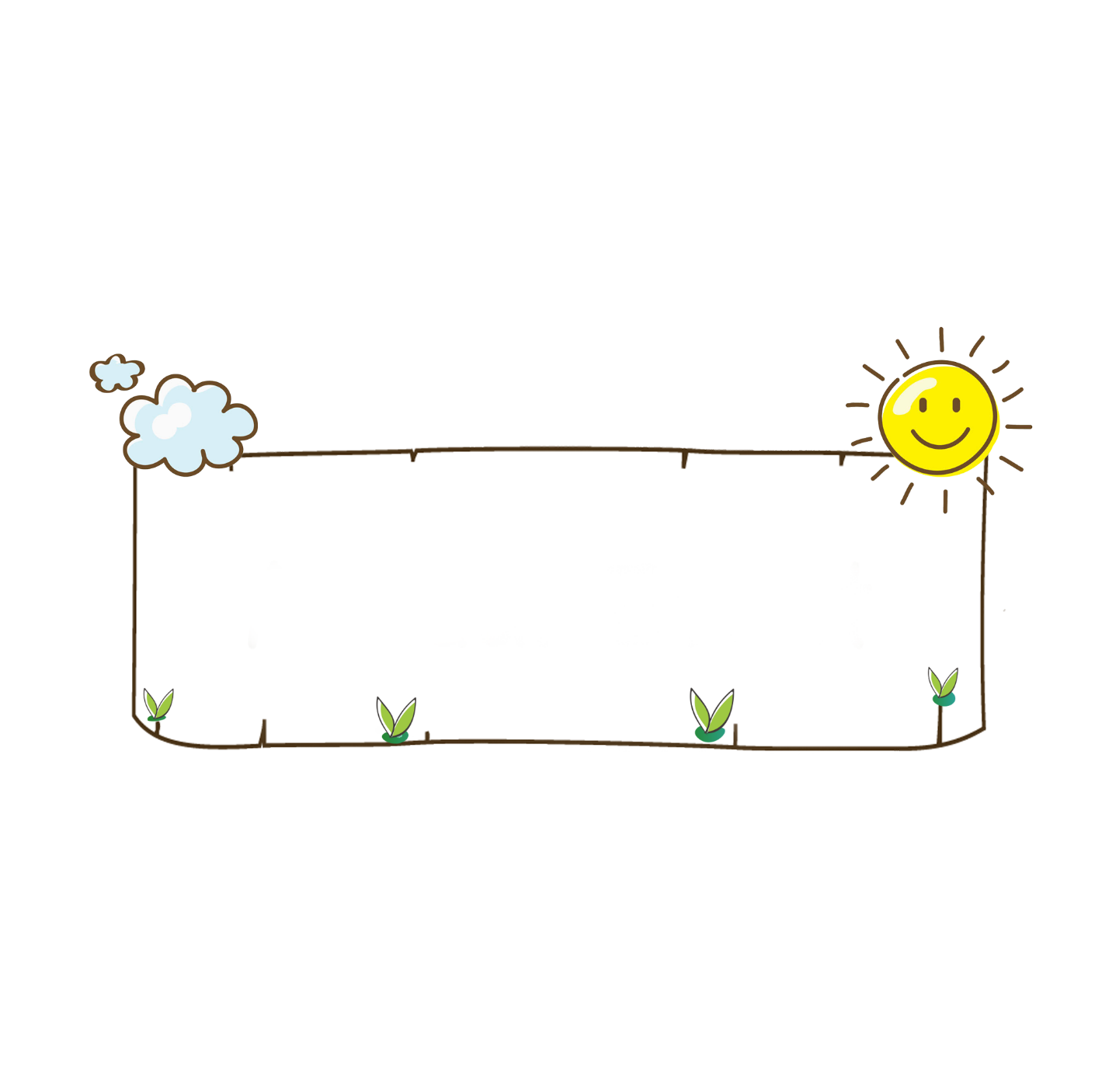 Mẫu: 5kg + 4kg = 9kg;	10kg – 3kg = 7kg
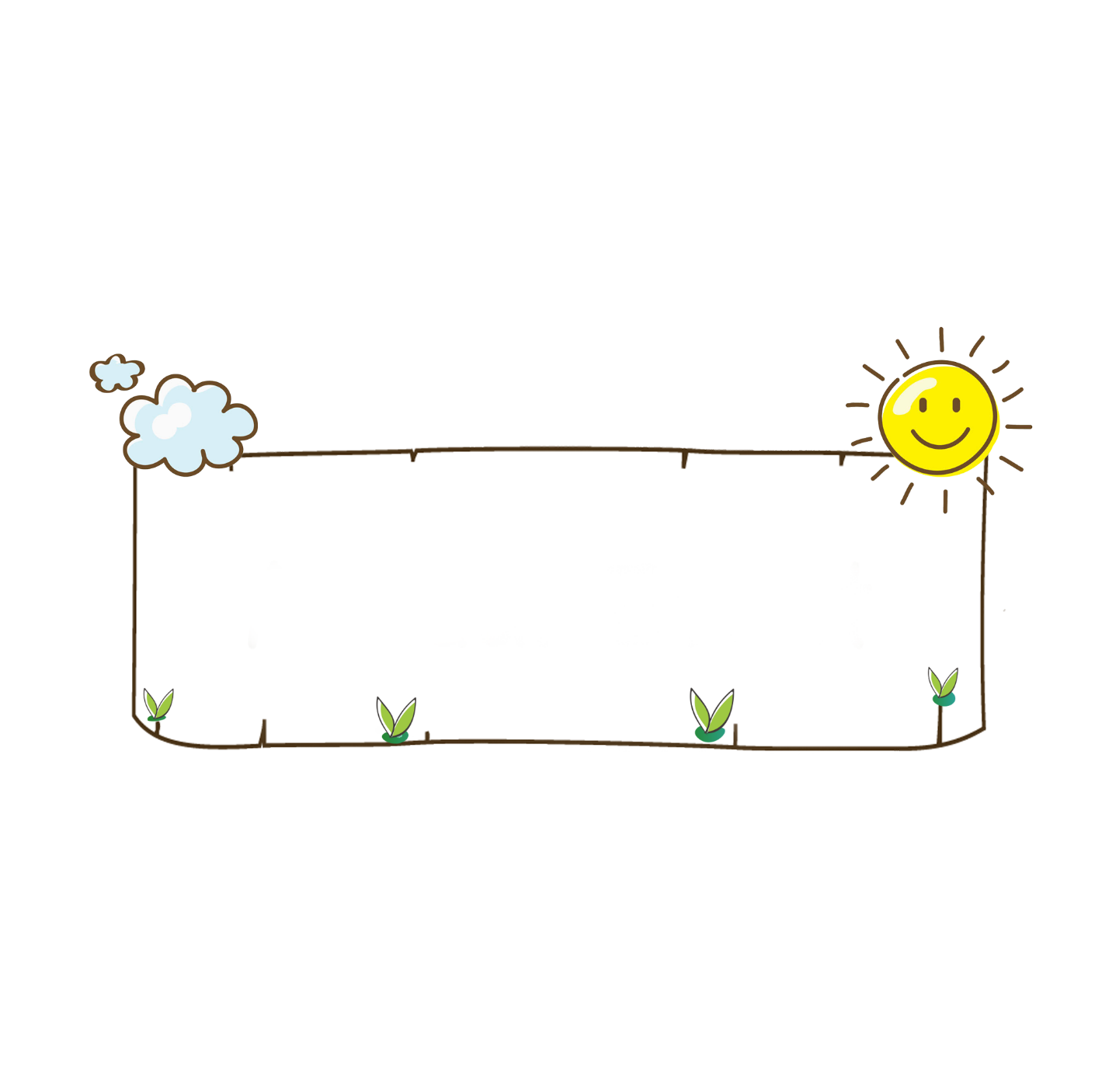 12 kg
35 kg
a)12kg + 23kg
=
b) 42kg - 30kg
=
13kg - 9kg
4 kg
45kg + 20kg
65 kg
=
=
60kg - 40kg
9kg + 7kg
20 kg
16 kg
=
=
Viết kết quả kèm theo đơn vị
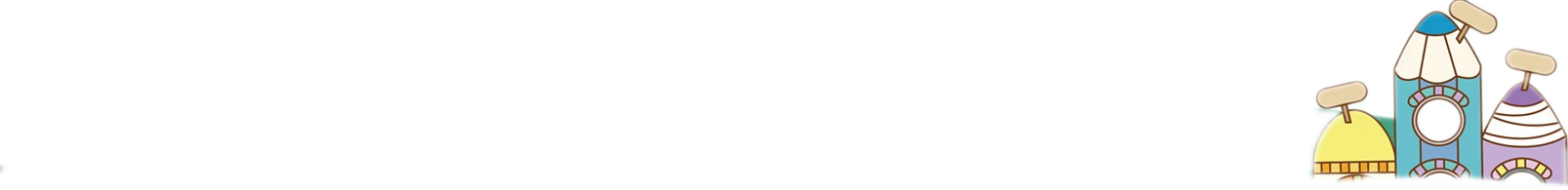 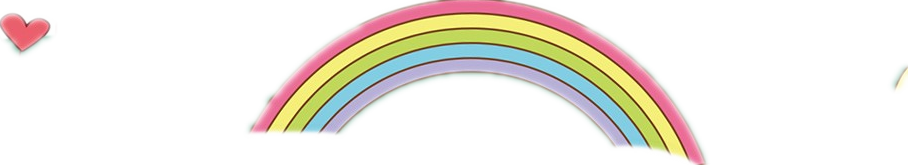 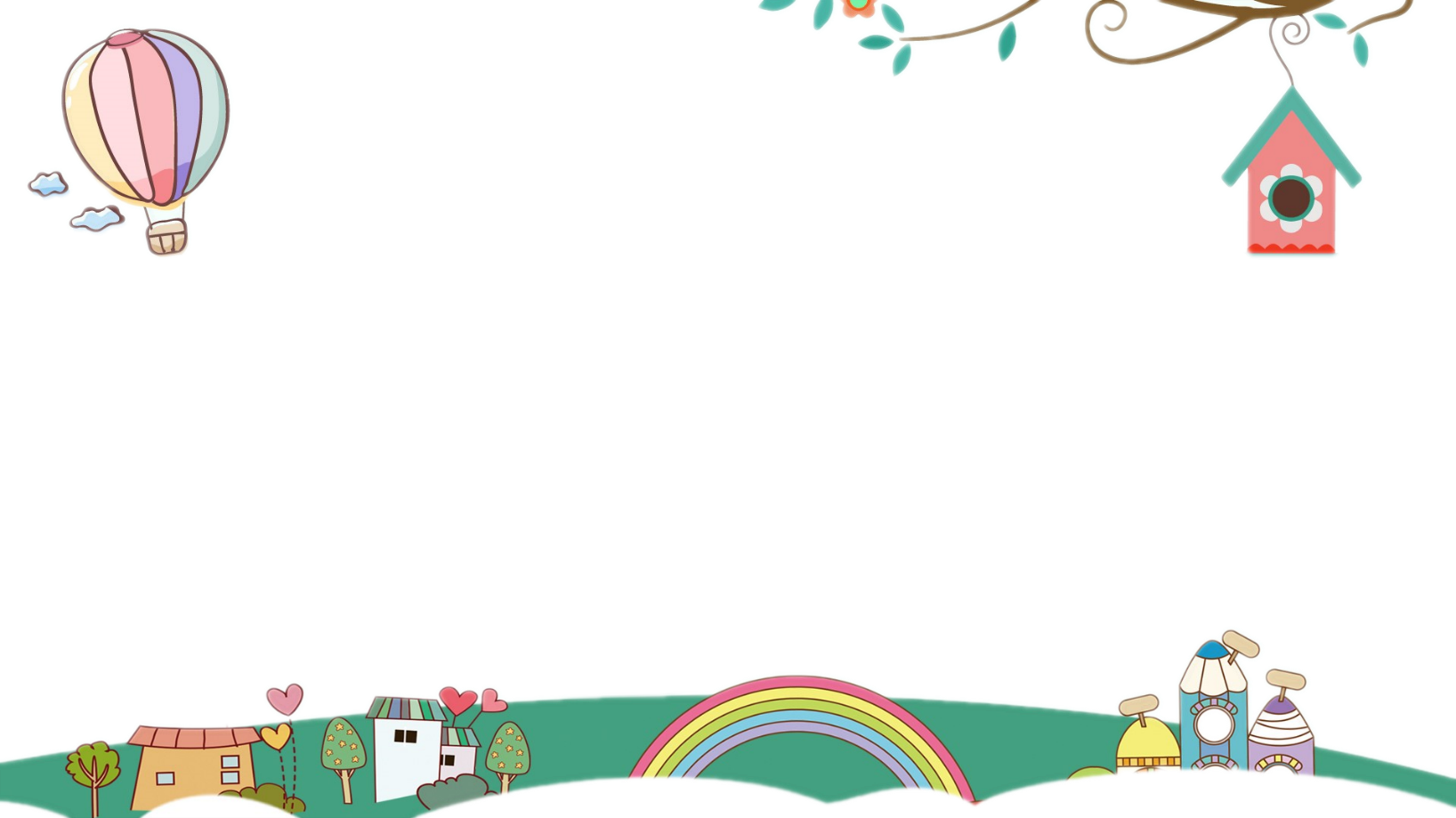 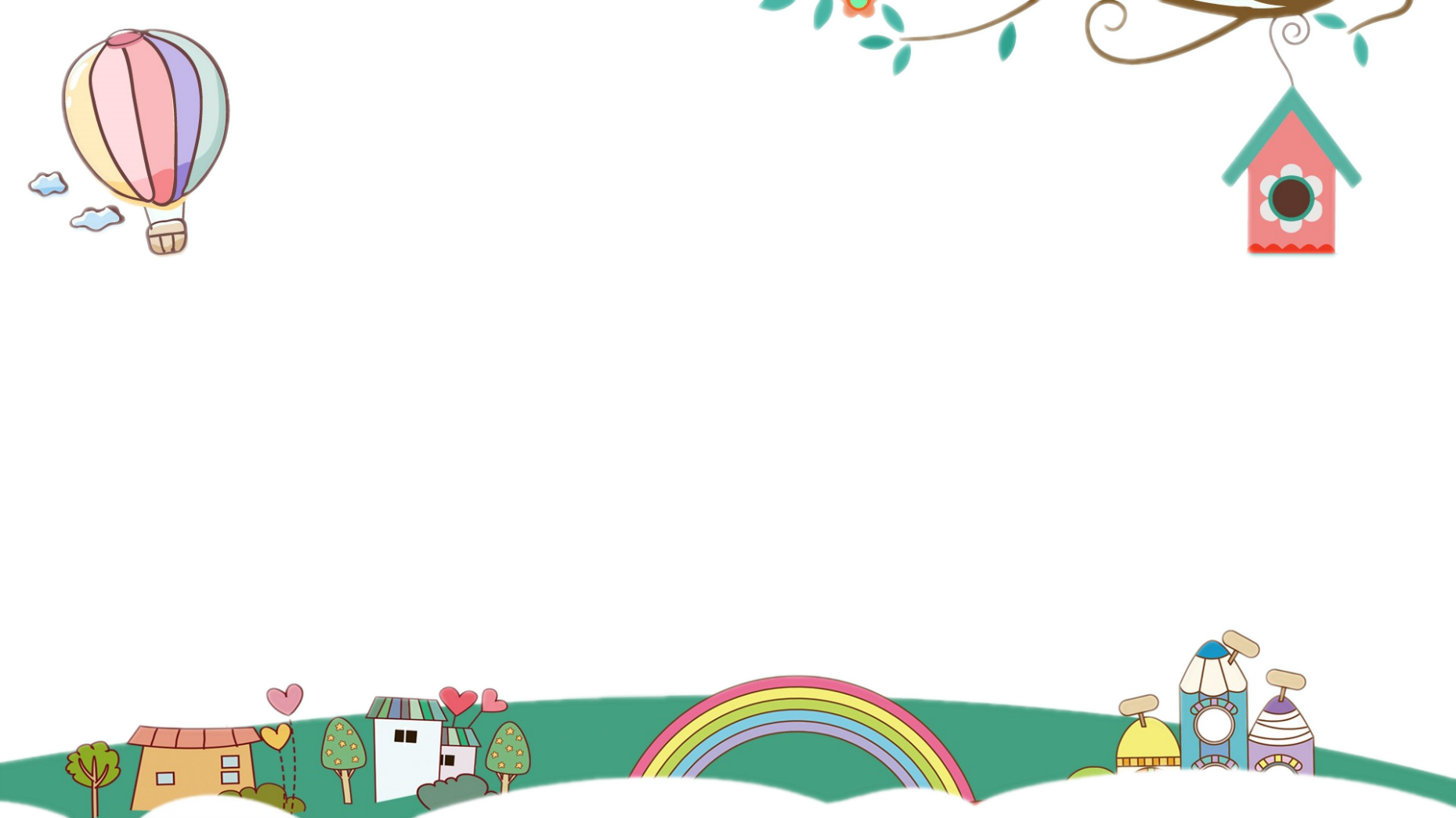 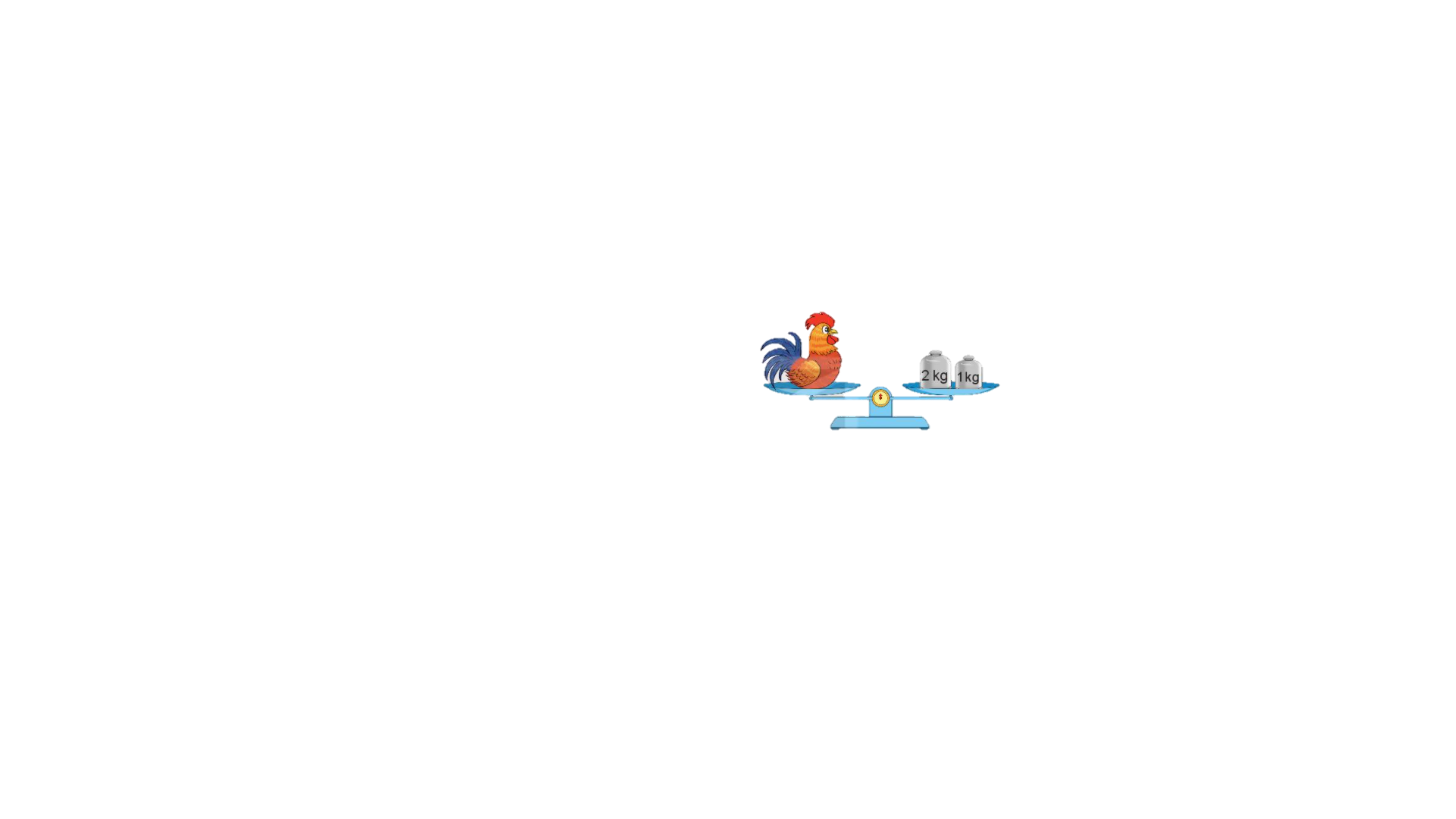 2
Số ?
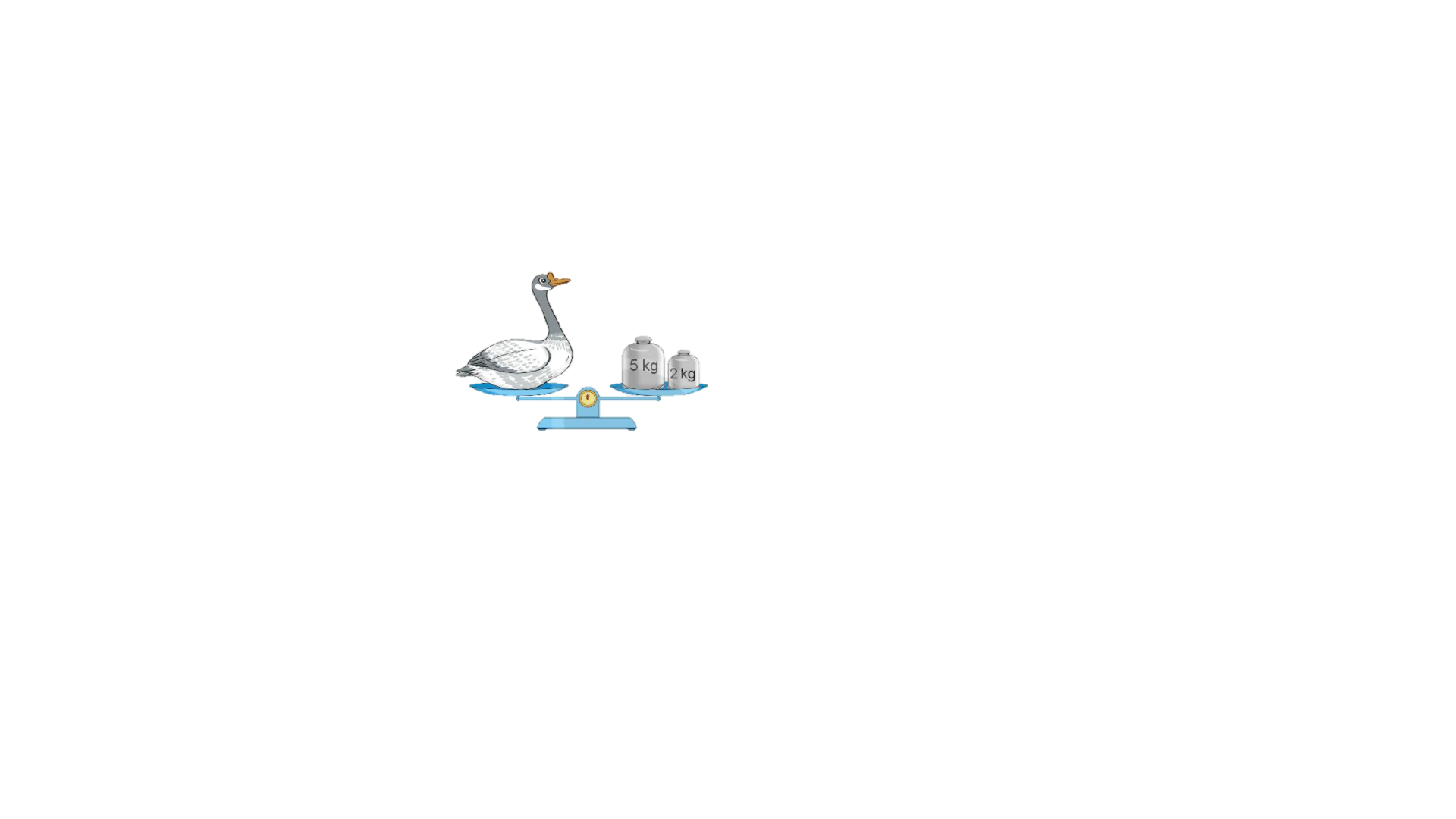 a) Con ngỗng cân nặng            kg.
b) Con gà cân nặng           kg.
7
?
3
?
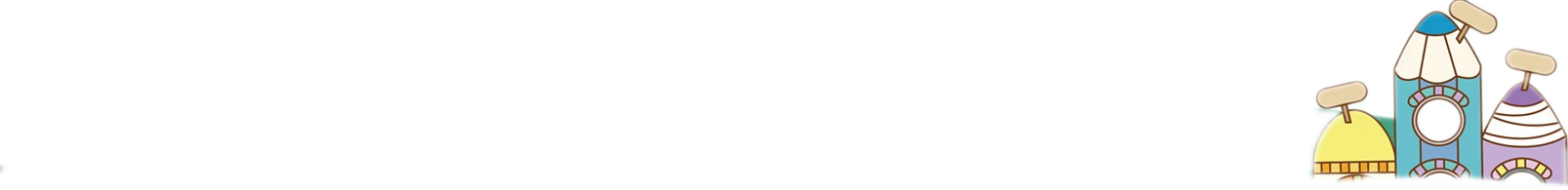 Tổng số ki-lô-gam ở các quả cân chính là 
số cân nặng của con vật ở đĩa bên trái.
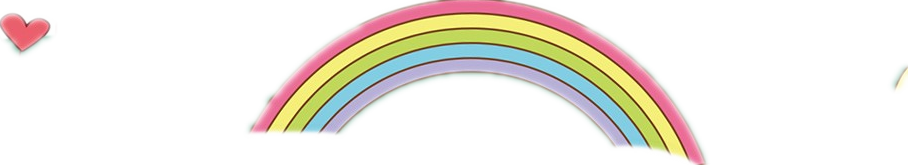 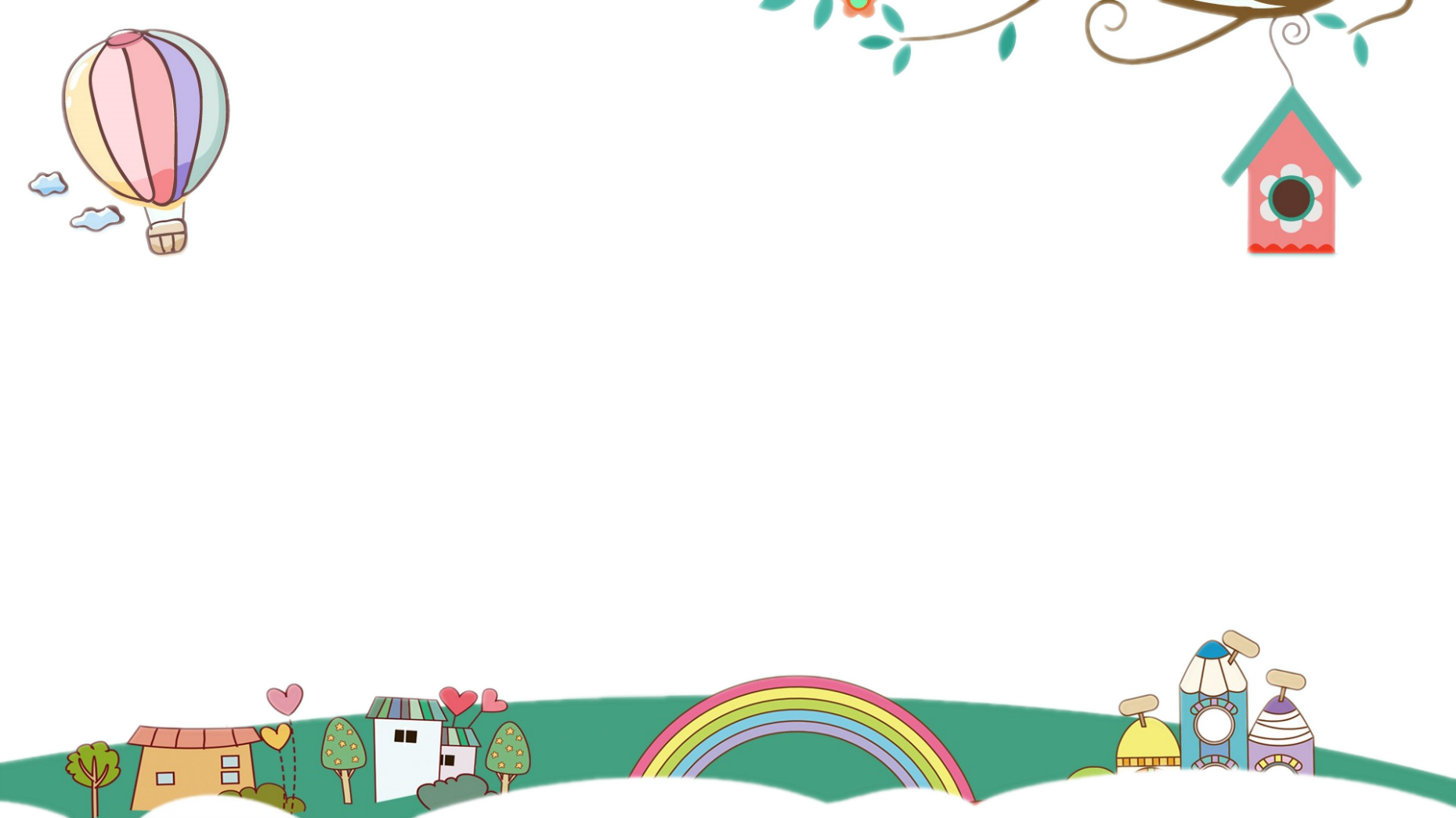 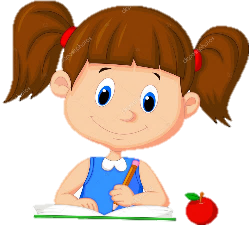 3
Tìm tổng số ki-lô-gam thóc của hai bao thóc.
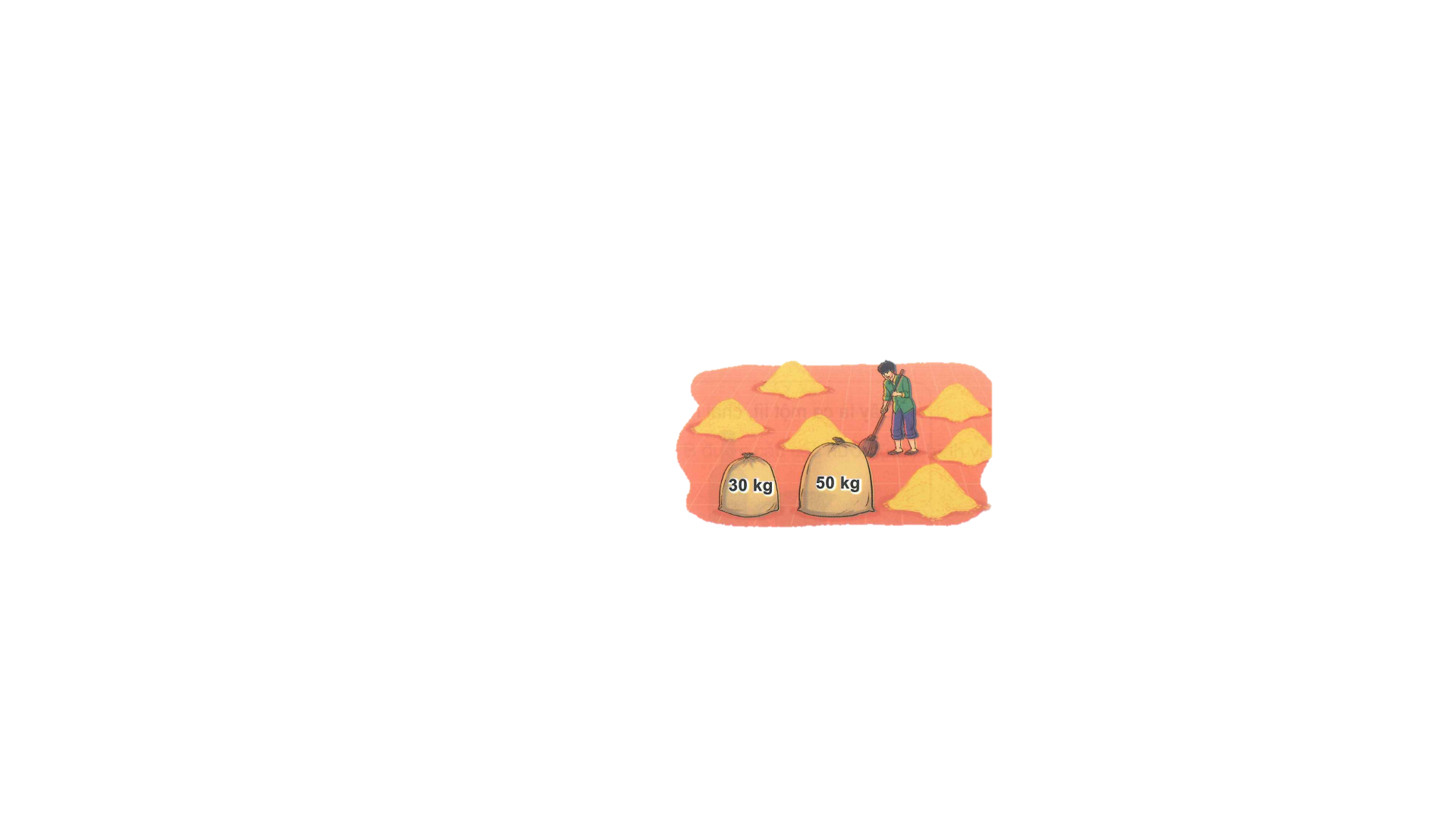 Bài giải
Tổng số ki-lô-gam thóc của hai bao thóc là:
Cả hai bao thóc cân nặng là:
30 + 50 = 80 (kg)
Đáp số: 80kg
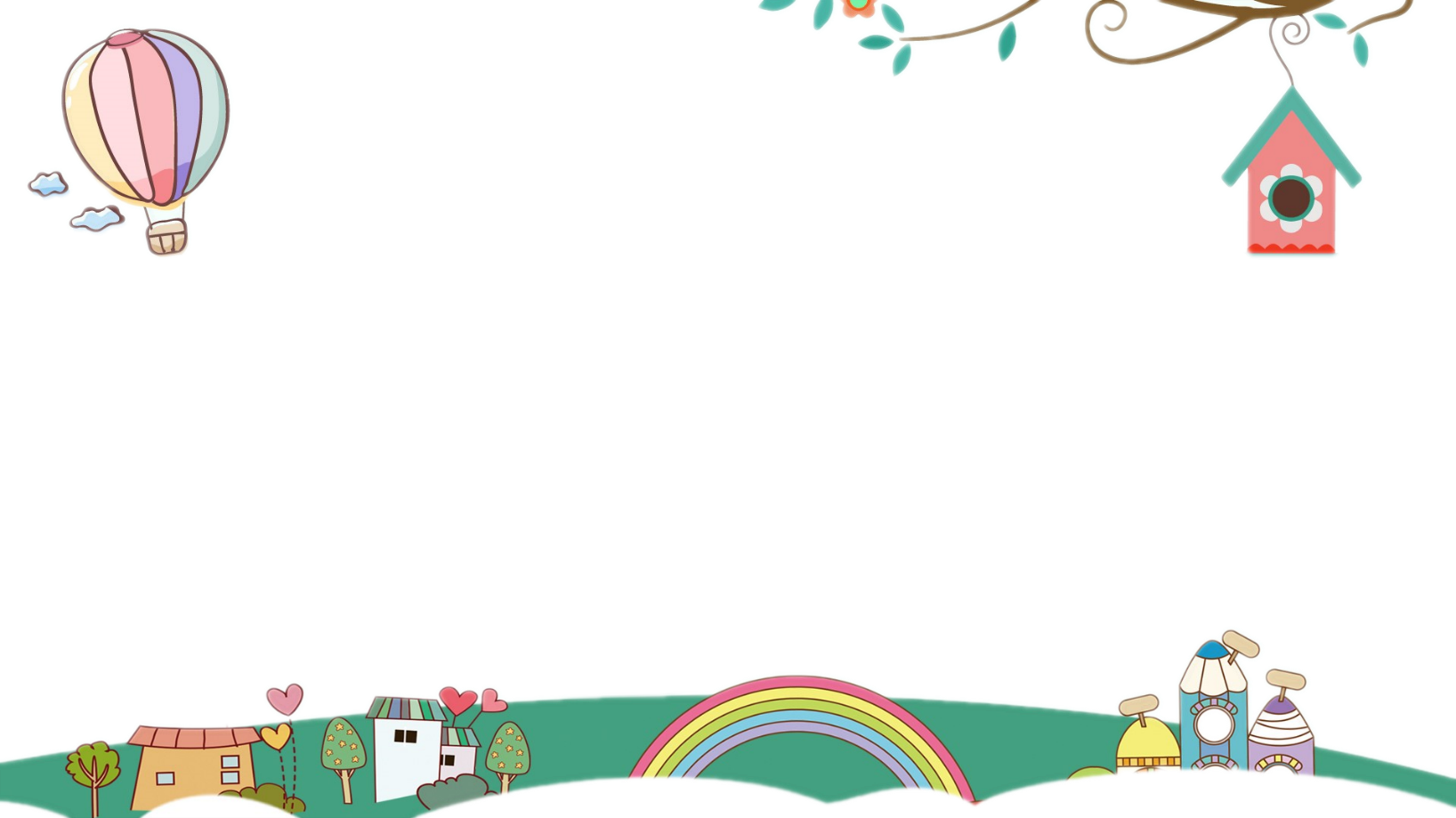 Muốn tìm tổng ta lấy các số hạng cộng lại với nhau.
Muốn tìm tổng ta làm thế nào?
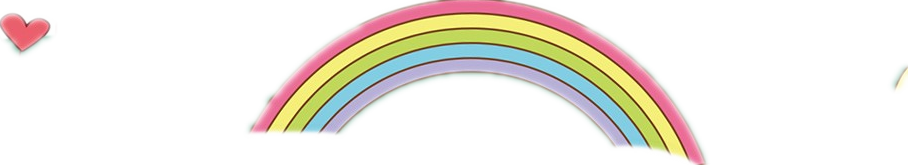 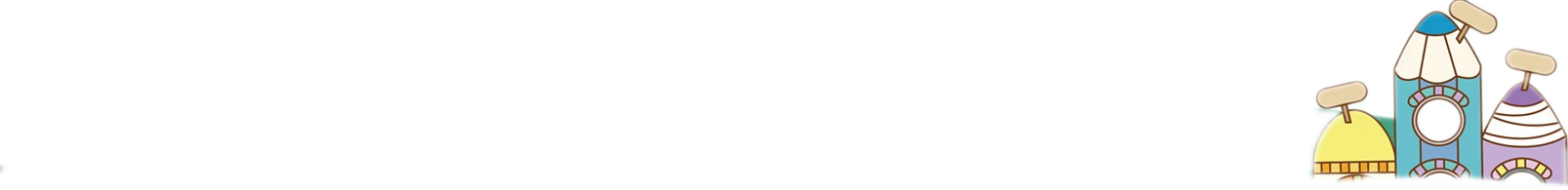 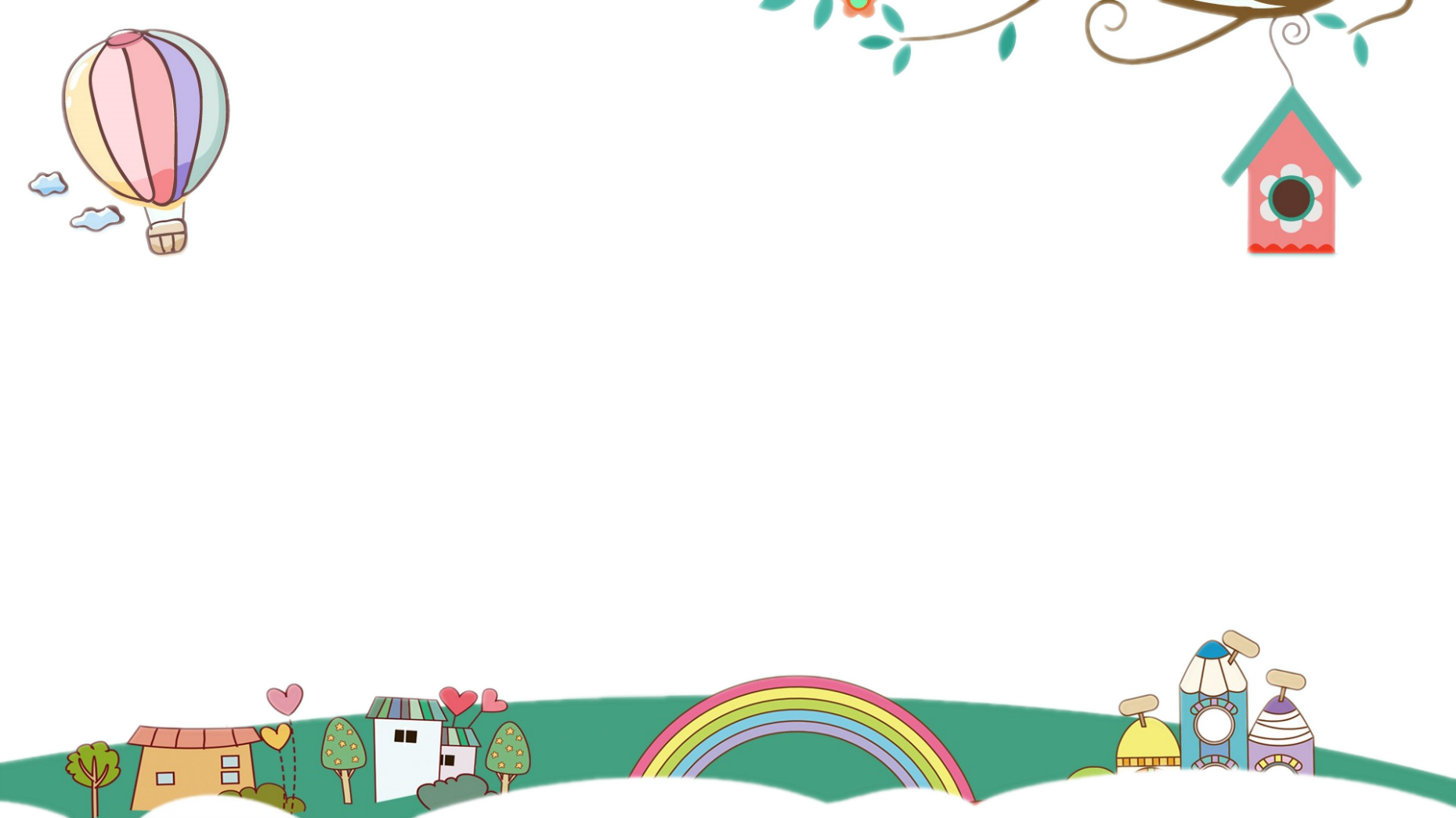 Ba chú rô-bốt rủ nhau đi cân. Rô-bốt A cân nặng 32kg, rô-bốt B nặng hơn rô-bốt A là 2kg, rô-bốt C nhẹ hơn rô-bốt A là 2kg. Hỏi:
4
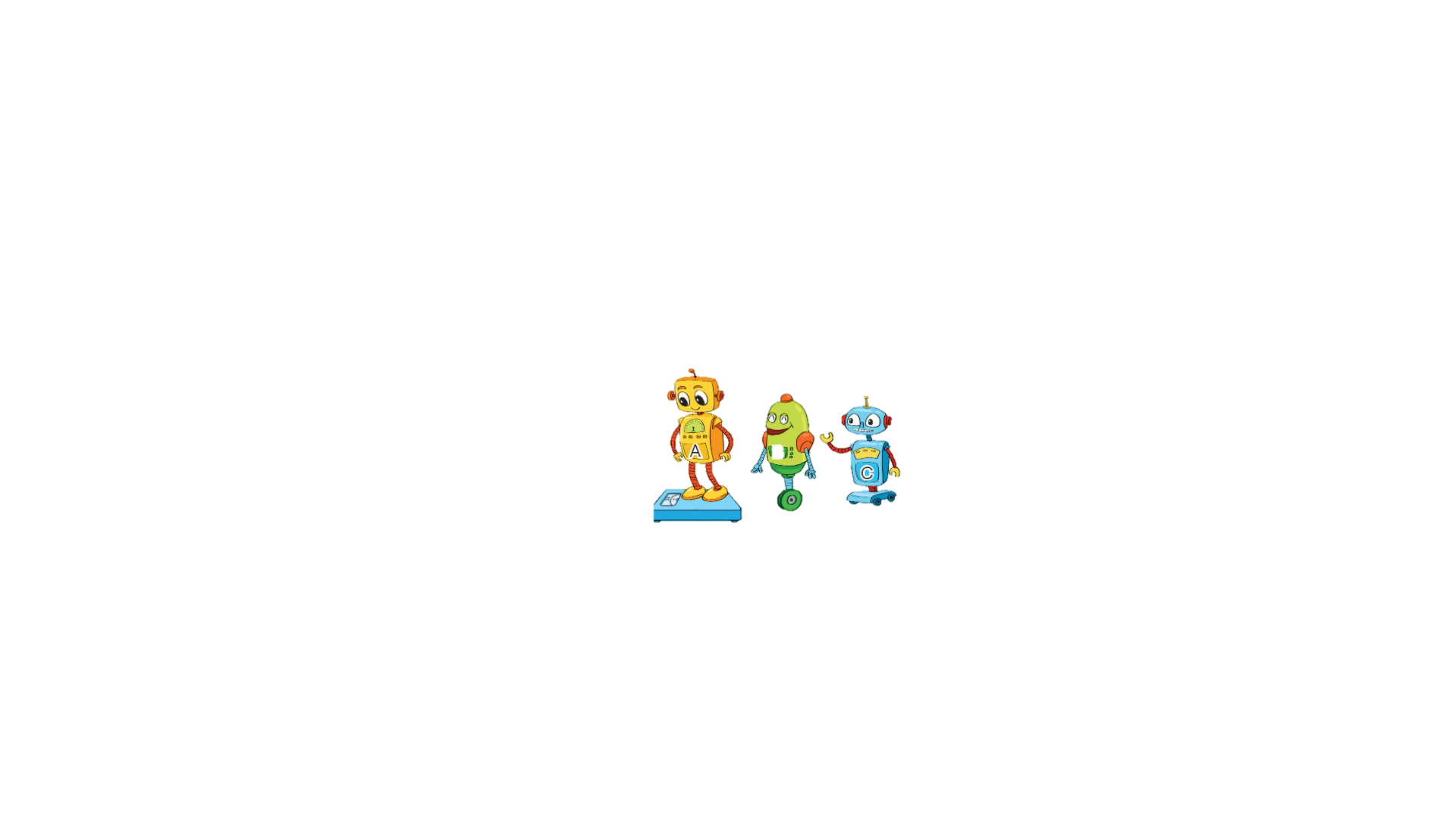 a) Rô-bốt B cân nặng bao nhiêu ki-lô-gam?
b) Rô-bốt C cân nặng bao nhiêu ki-lô-gam?
Bài giải
a) Cân nặng của rô-bốt B là:
32 + 2 = 34 (kg)
b) Cân nặng của rô-bốt C là:
32 – 2 = 30 (kg)
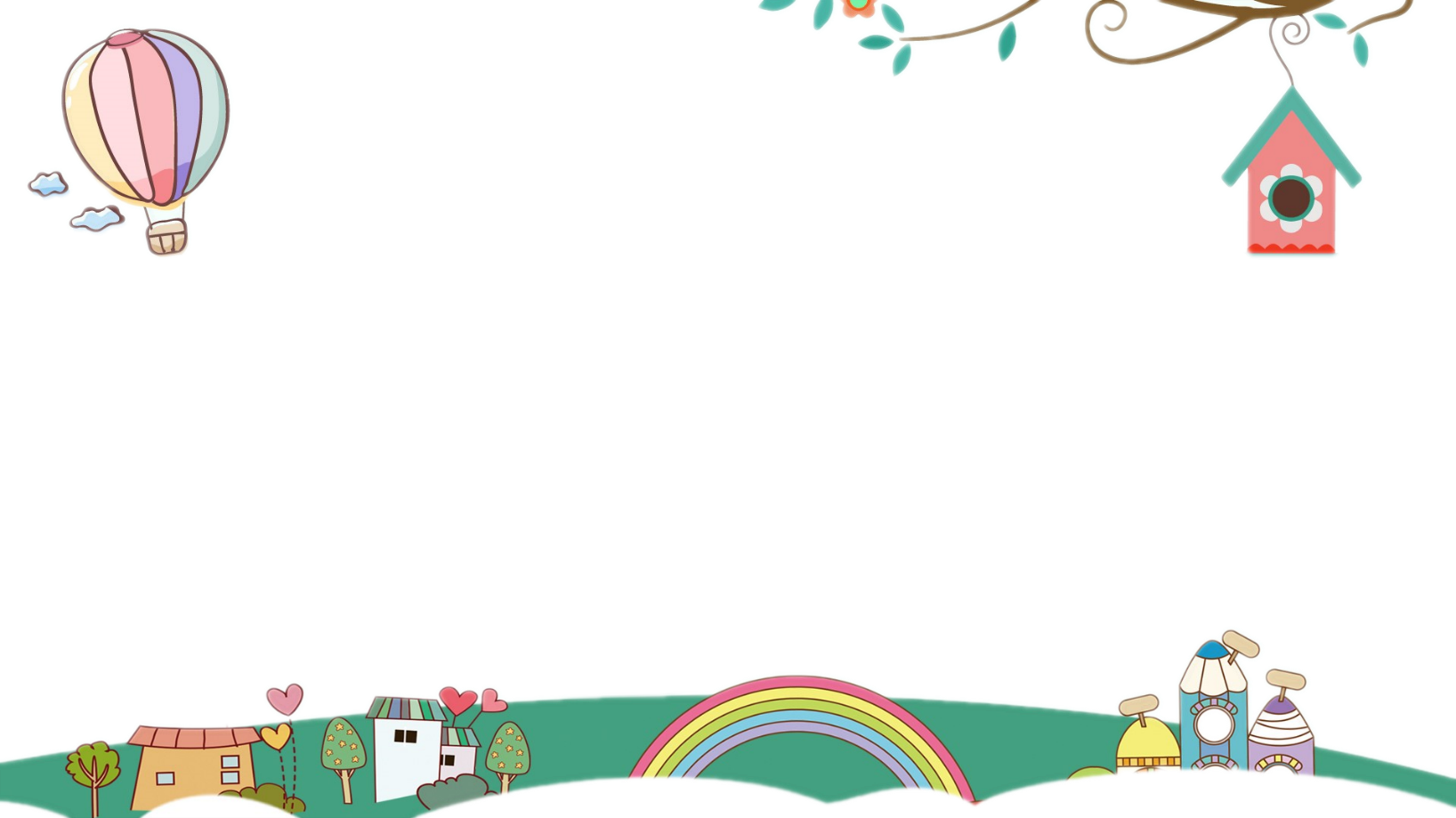 Đáp số: a) 34 kg
                          b) 30 kg
Rô-bốt nào nặng nhất? 
Rô-bốt nào nhẹ nhất? Vì sao?
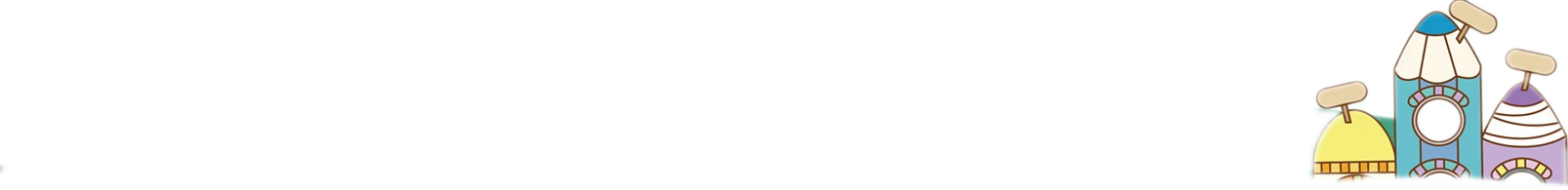 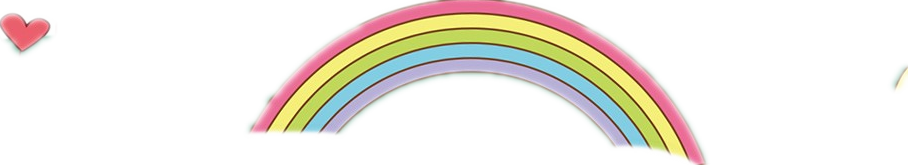 Yêu cầu cần đạt
Làm quen phép tính cộng, trừ với số đo ki-lô-gam.
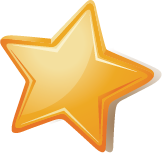 Vận dụng giải bài toán với số đo ki-lô-gam.
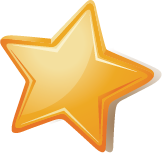 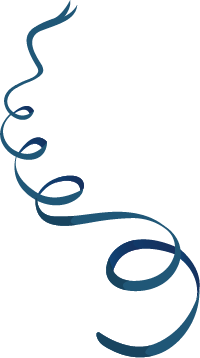 Tạm biệt và hẹn gặp lại 
các con vào những tiết học sau!
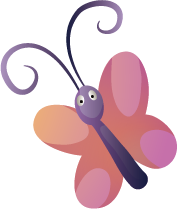 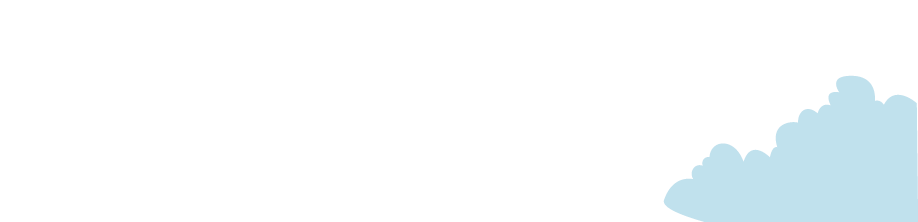 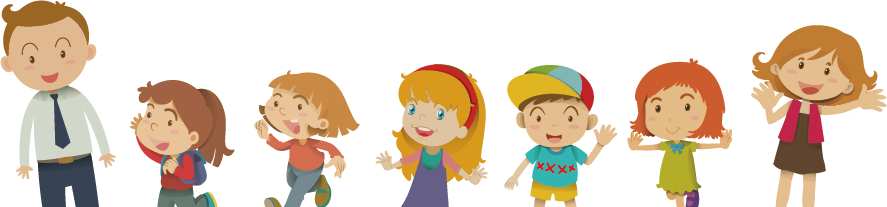 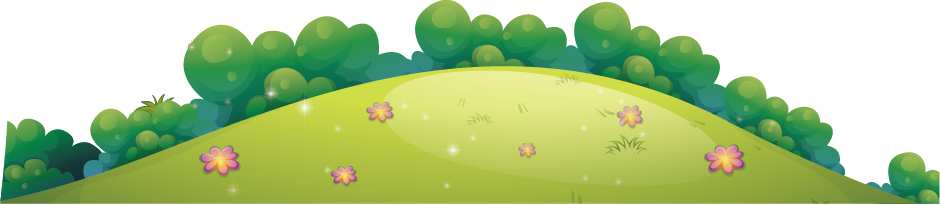